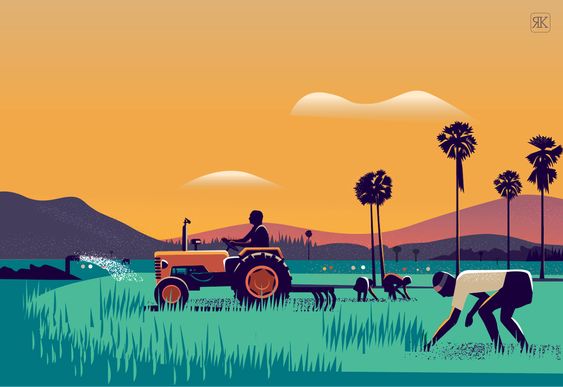 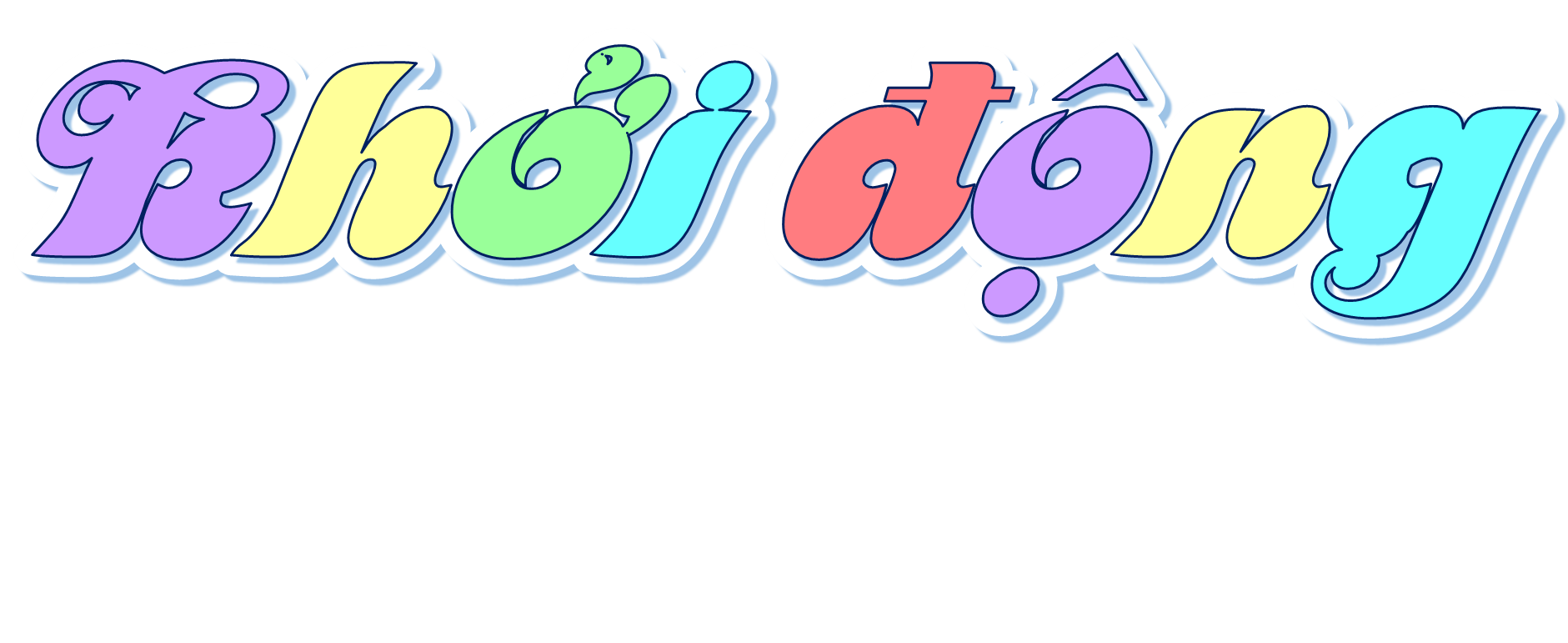 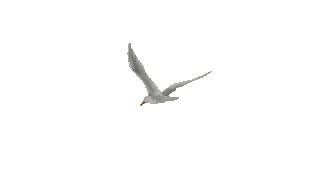 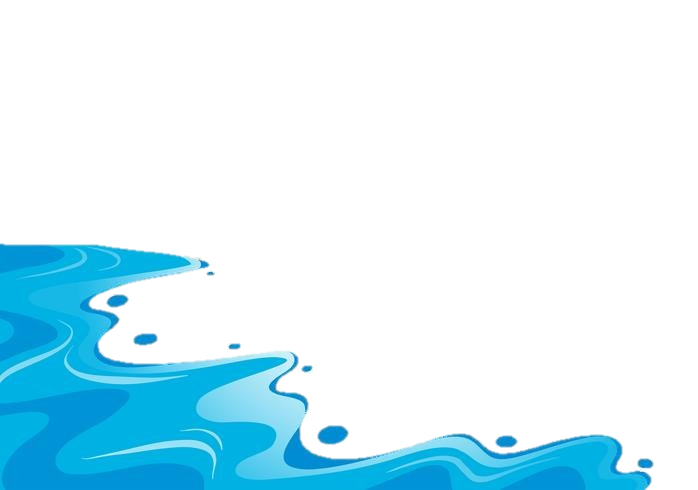 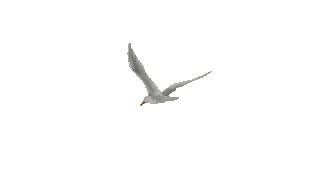 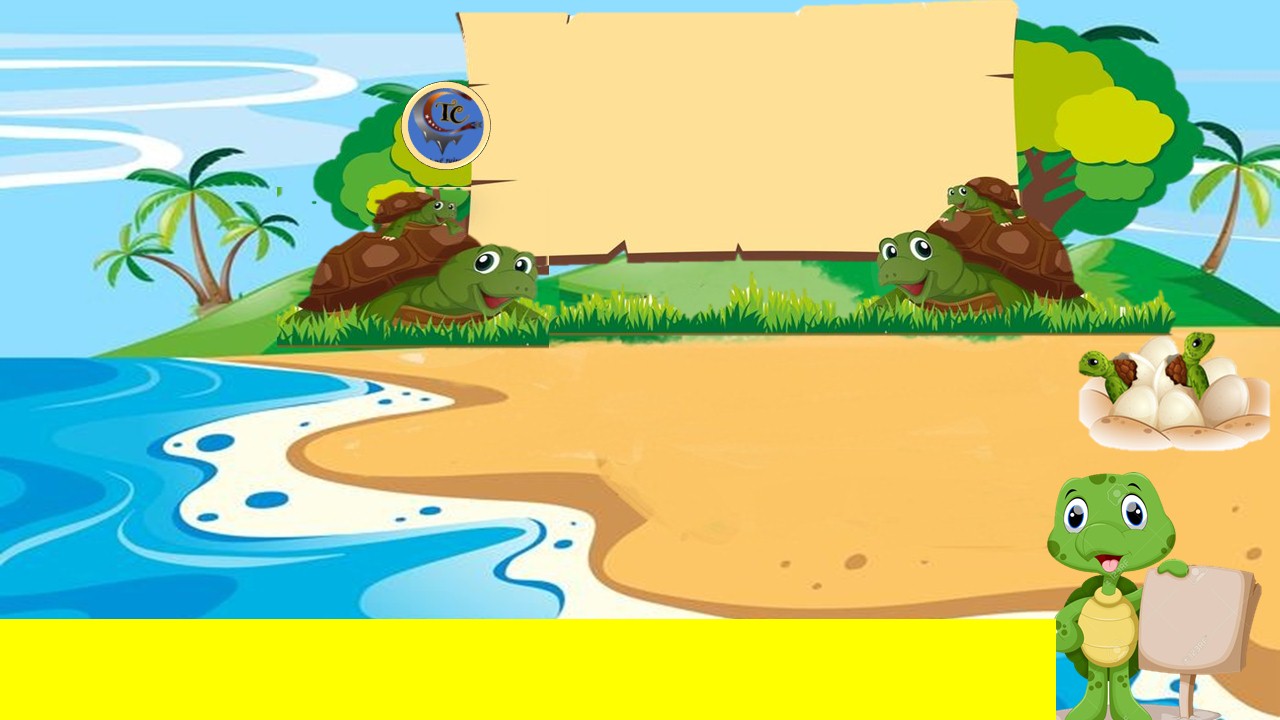 GIẢI CỨU RÙA BIỂN
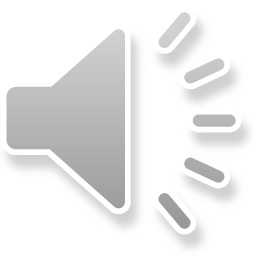 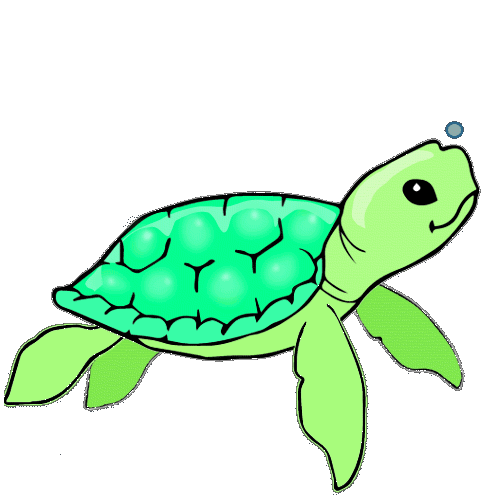 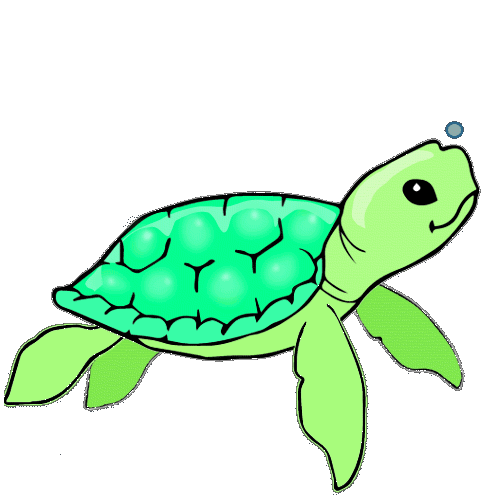 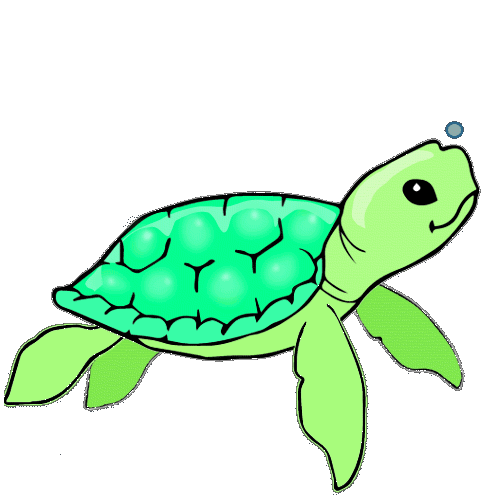 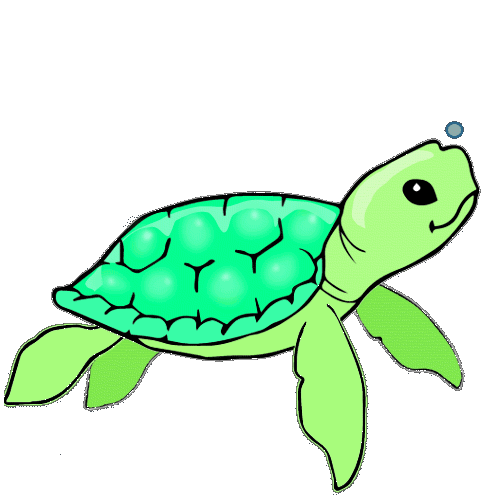 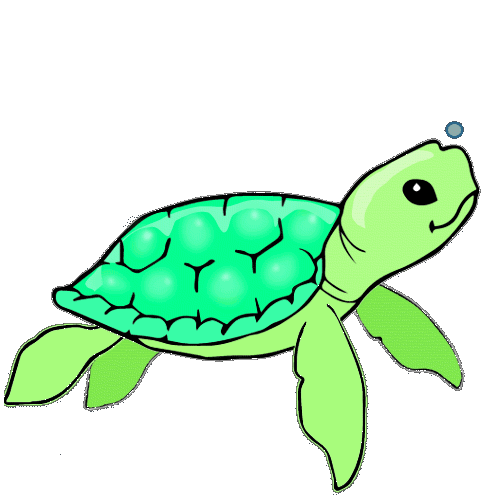 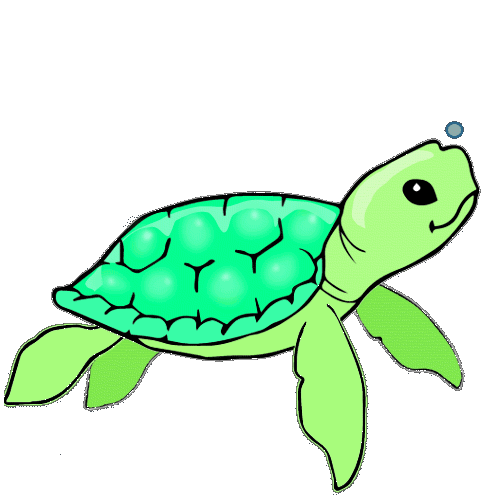 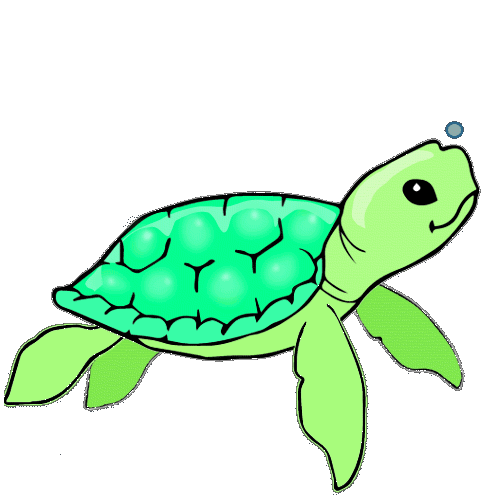 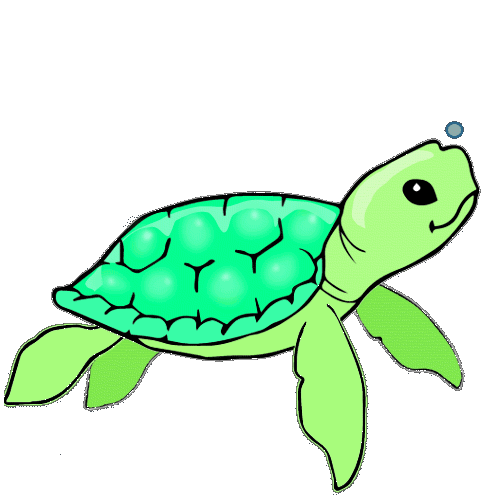 GO
HÃY BẢO VỆ ĐỘNG VẬT HOANG DÃ
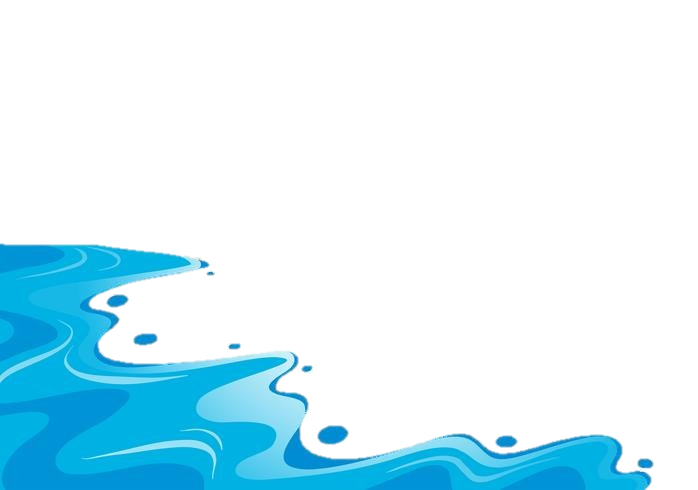 Môi tường thiên nhiên vùng Nam Bộ thuận lợi cho sinh hoạt và sản xuất?
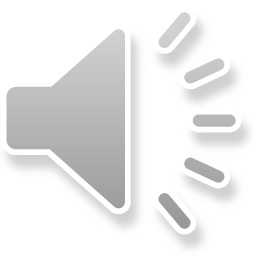 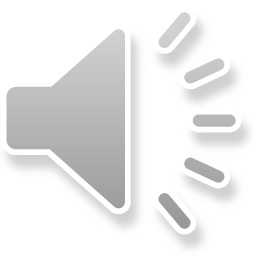 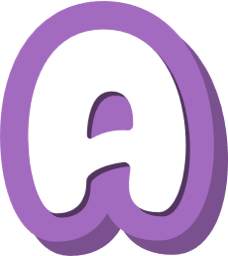 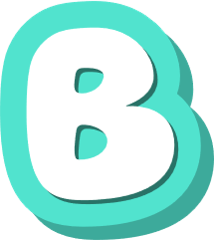 Thủ công nghiệp
Nông nghiệp
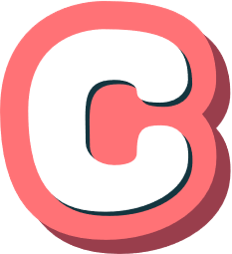 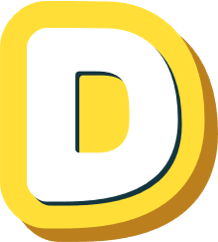 Du lịch
Công nghiệp
[Speaker Notes: GV CLICK CHUỘT VÀO KHUNG ĐÁP ÁN  XUẤT HIỆN KẾT QUẢ ĐÚNG/SAI]
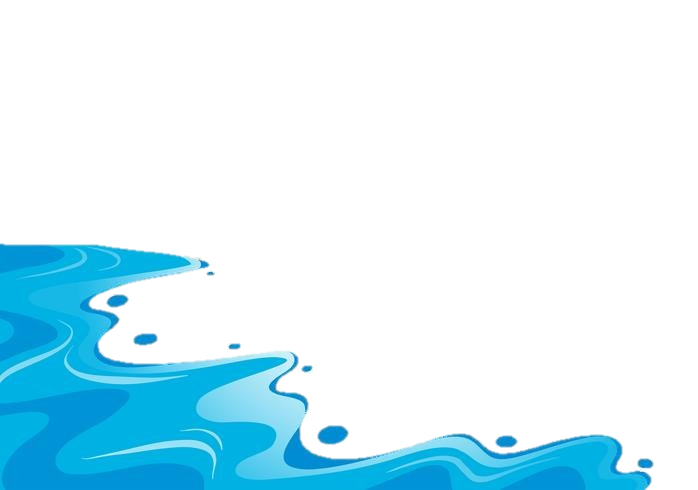 Vùng Nam Bộ có nhiệt độ cao, trung bình…?
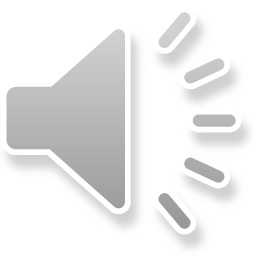 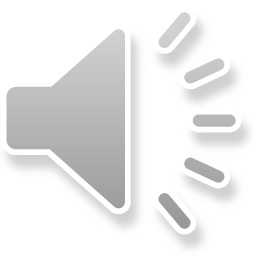 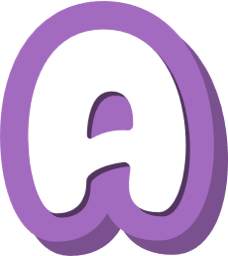 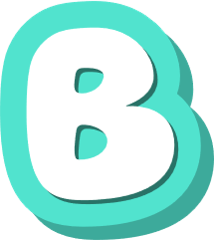 Dưới 27 độ C
Trên 30 độ C
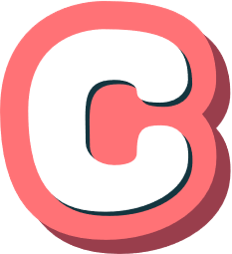 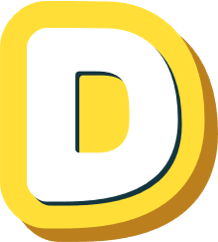 Trên 15 độ C
Trên 27 độ C
[Speaker Notes: GV CLICK CHUỘT VÀO KHUNG ĐÁP ÁN  XUẤT HIỆN KẾT QUẢ ĐÚNG/SAI]
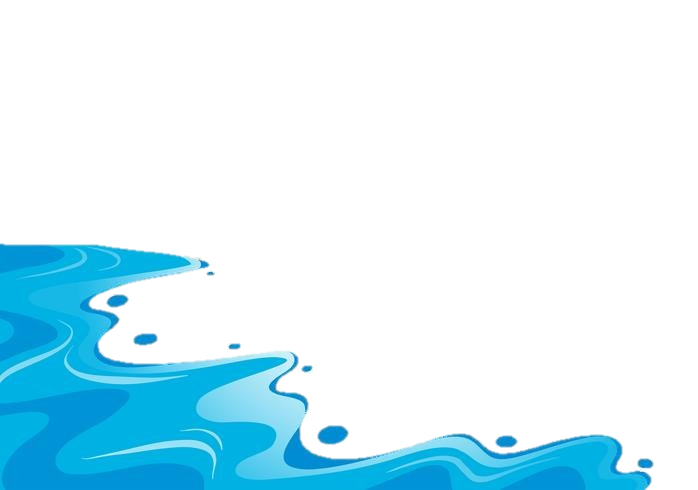 Đất ở vùng Nam Bộ thích hợp để trồng các loại cây công nghiệp nào?
Cao su, hồ tiêu, điều,…
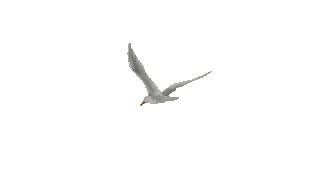 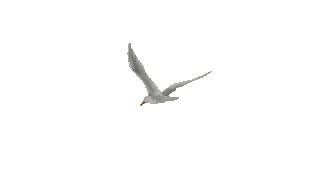 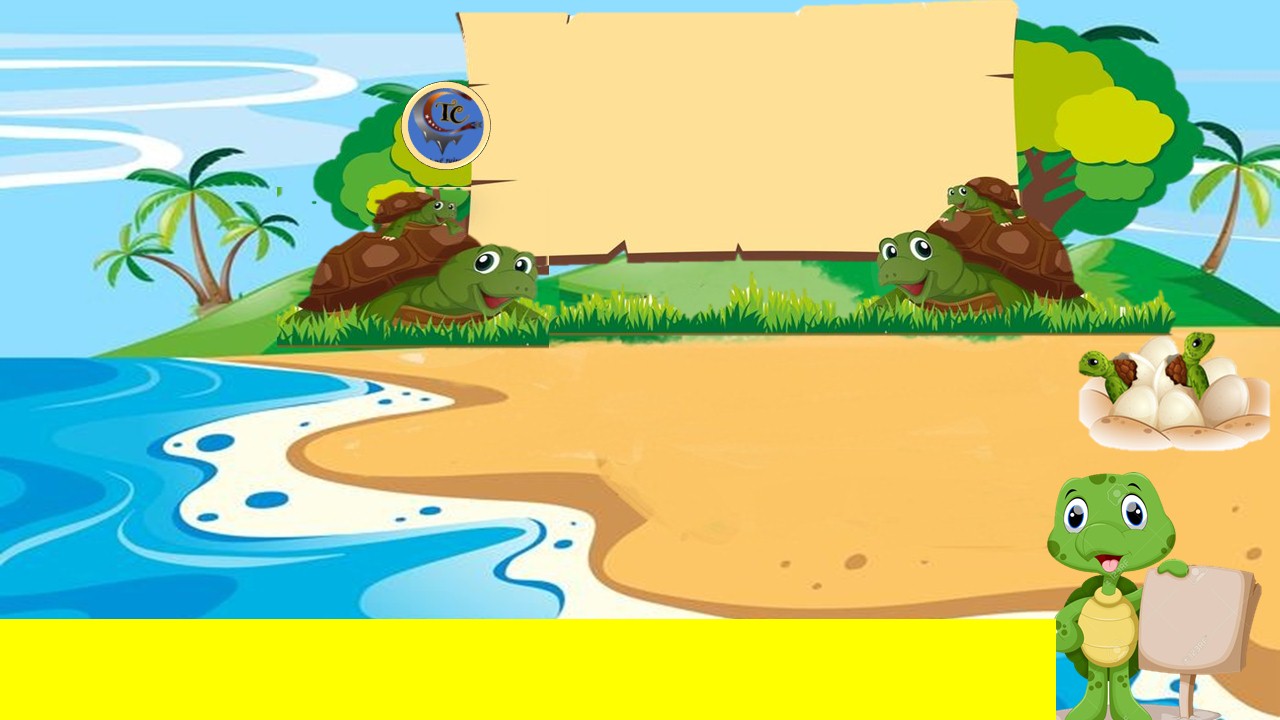 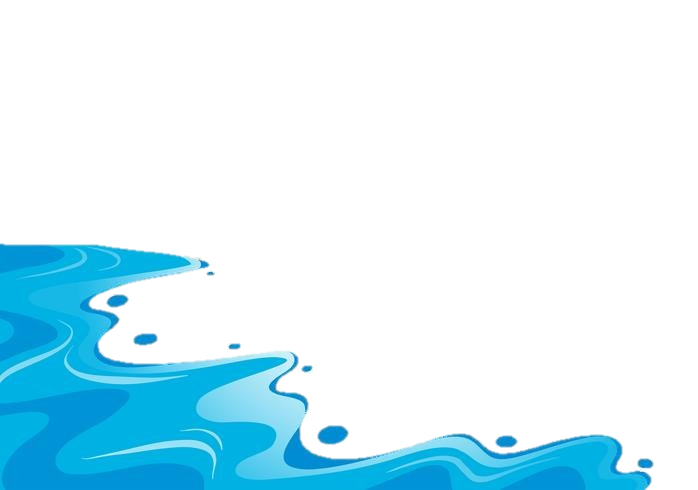 Giải cứu thành công
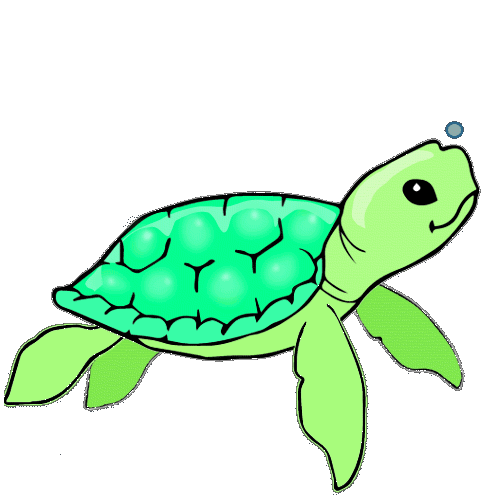 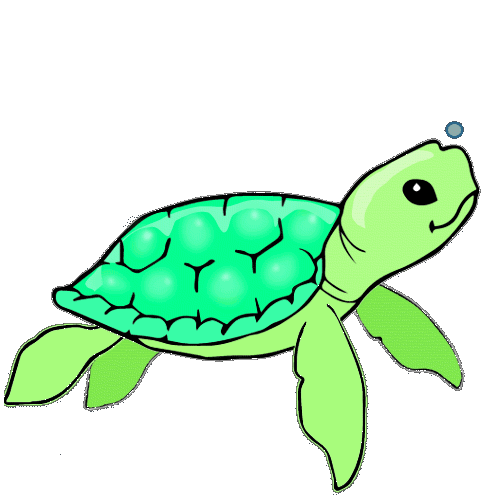 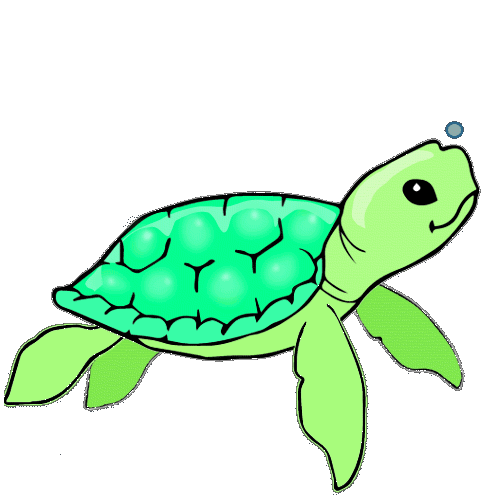 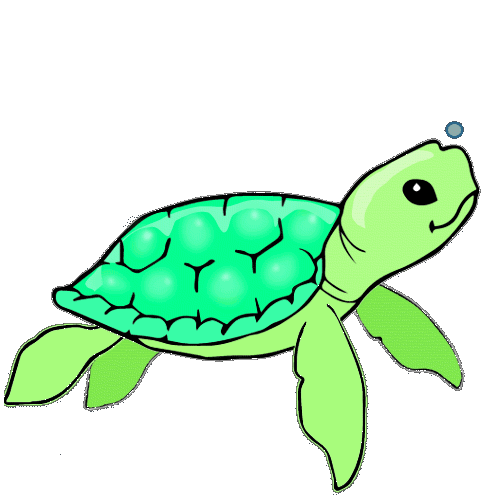 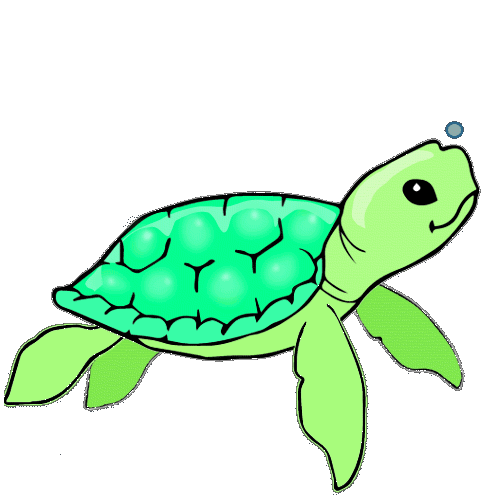 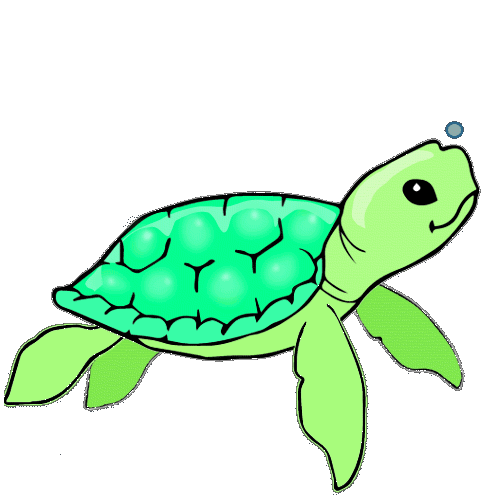 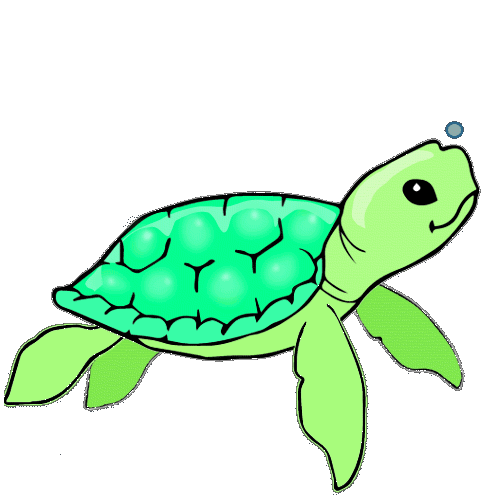 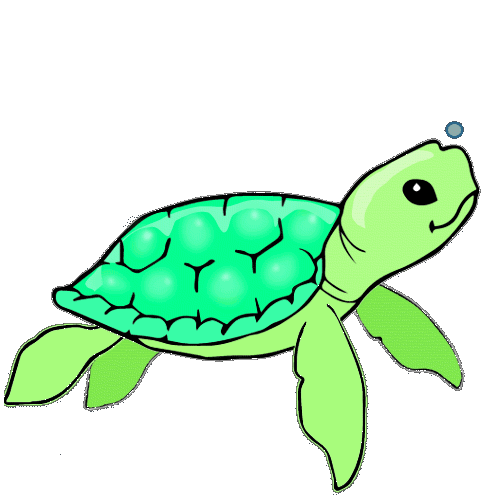 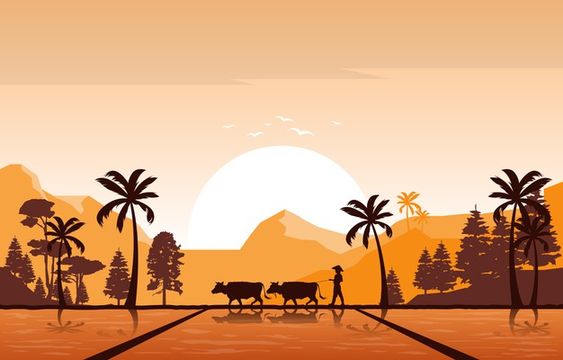 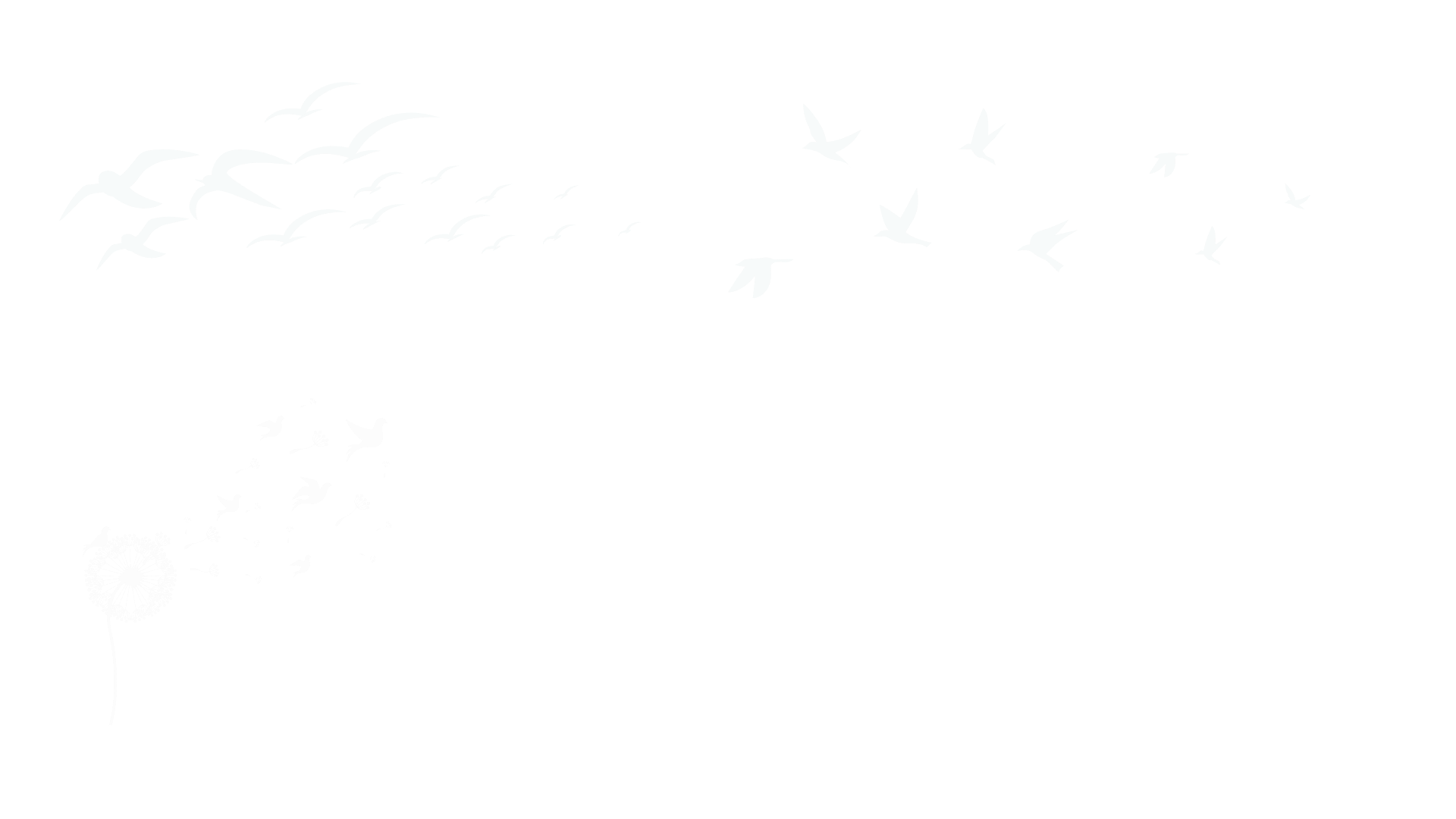 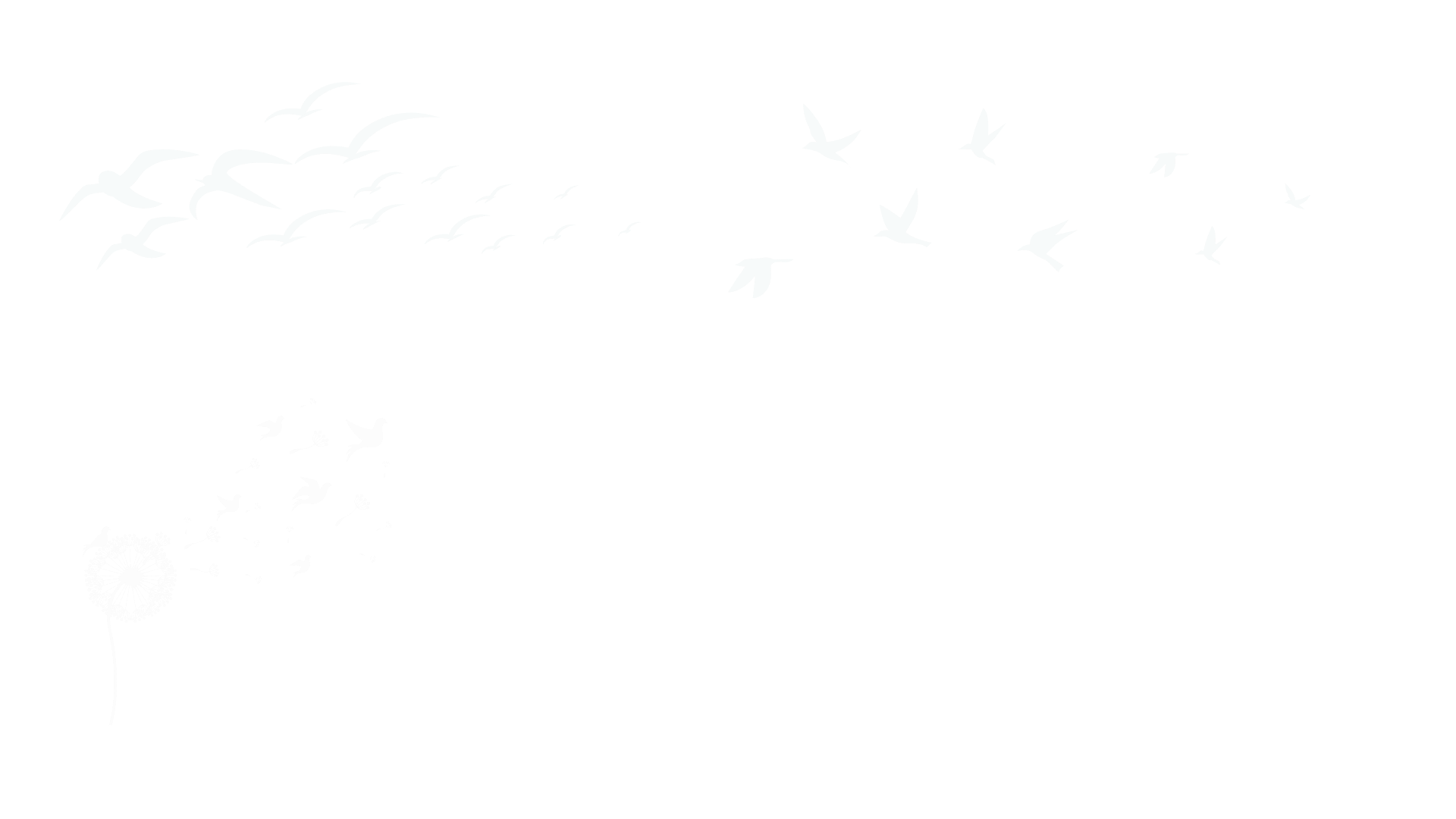 Thứ năm ngày 11 tháng 4 năm 2024
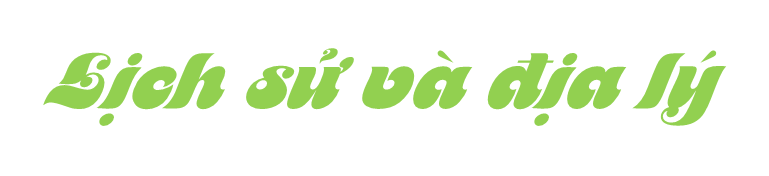 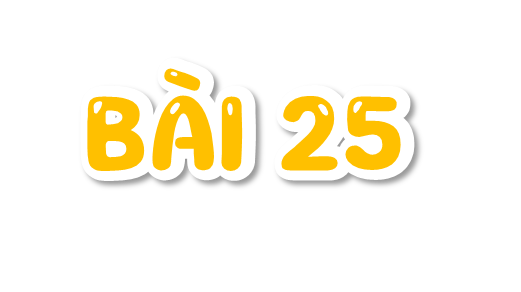 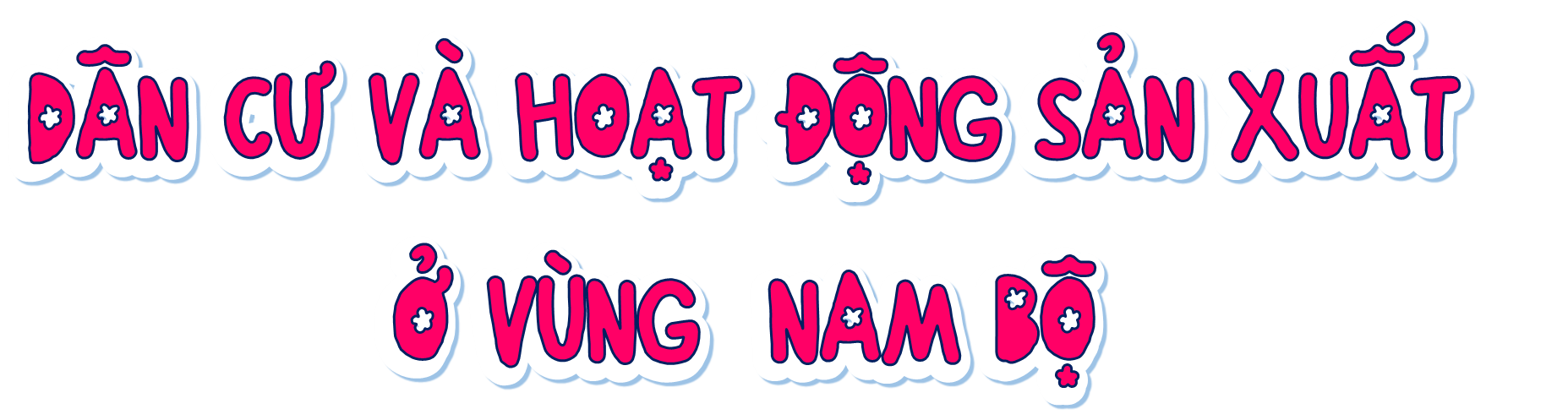 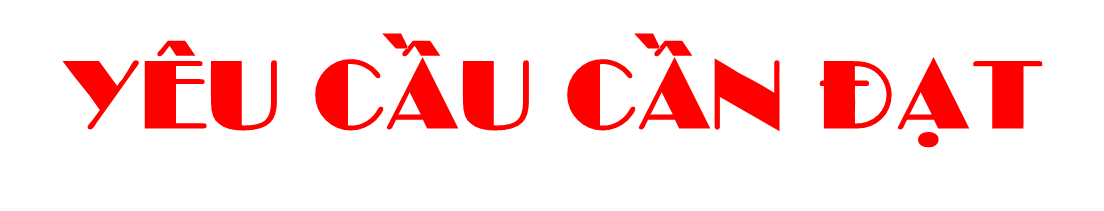 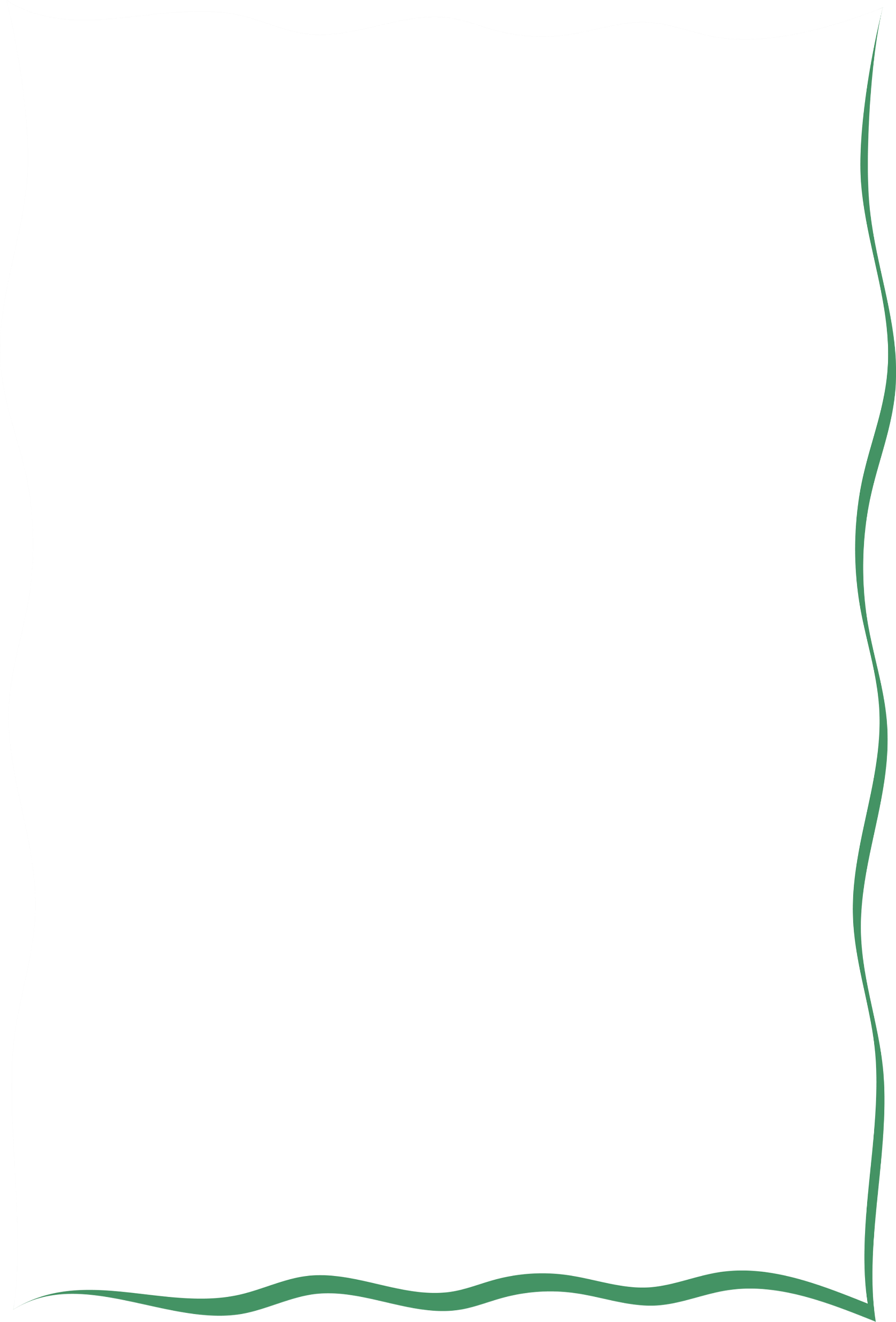 - Kể tên được một số dân tộc ở vùng Nam Bộ
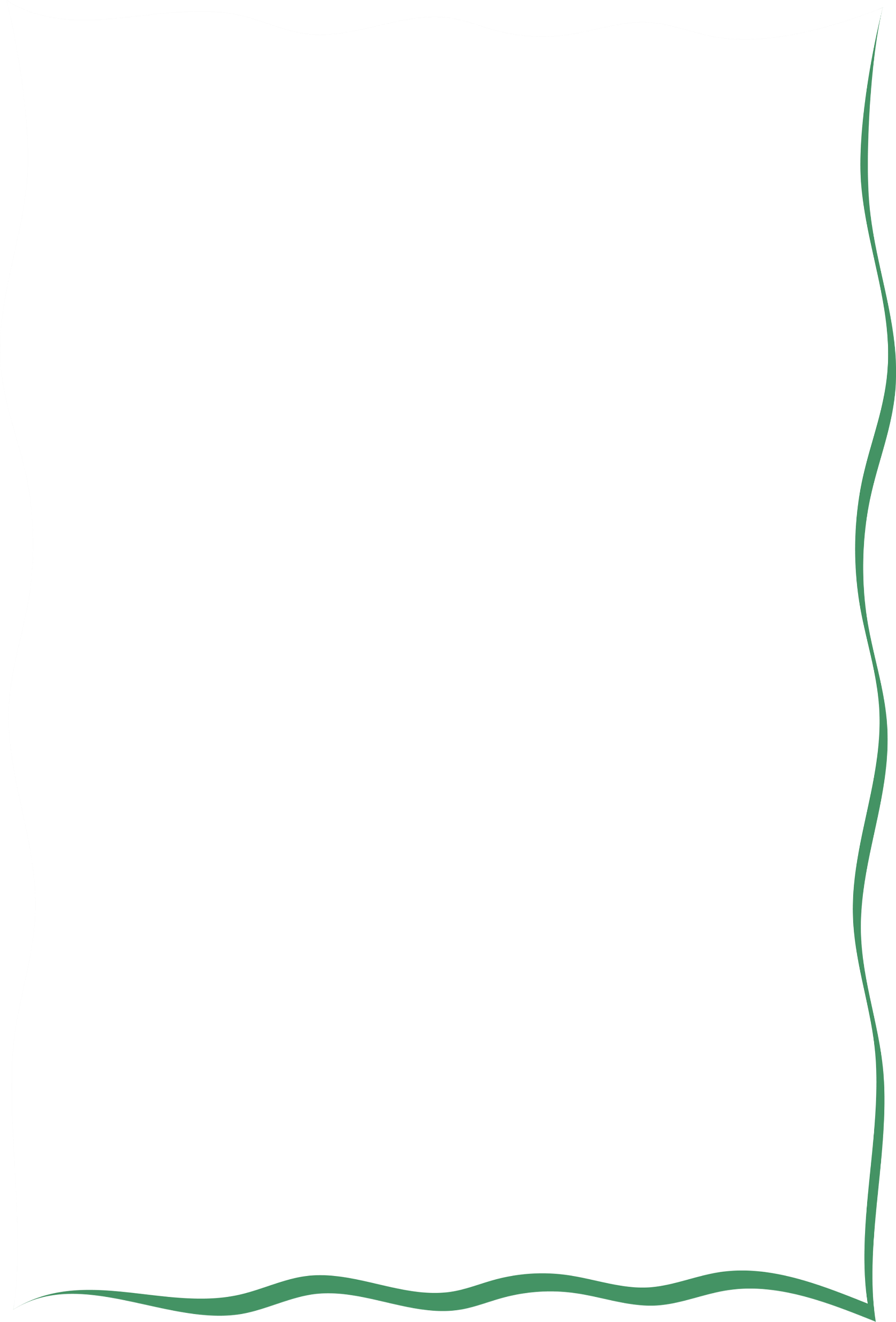 - Xác định được trên bản đồ hoặc lược đồ vùng Nam Bộ sự phân bố một số ngành nông nghiệp, cây trồng, vật nuôi.
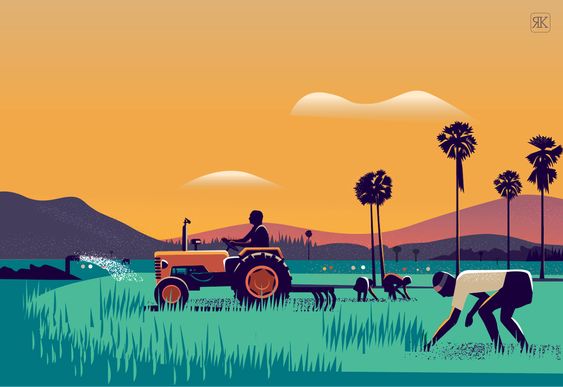 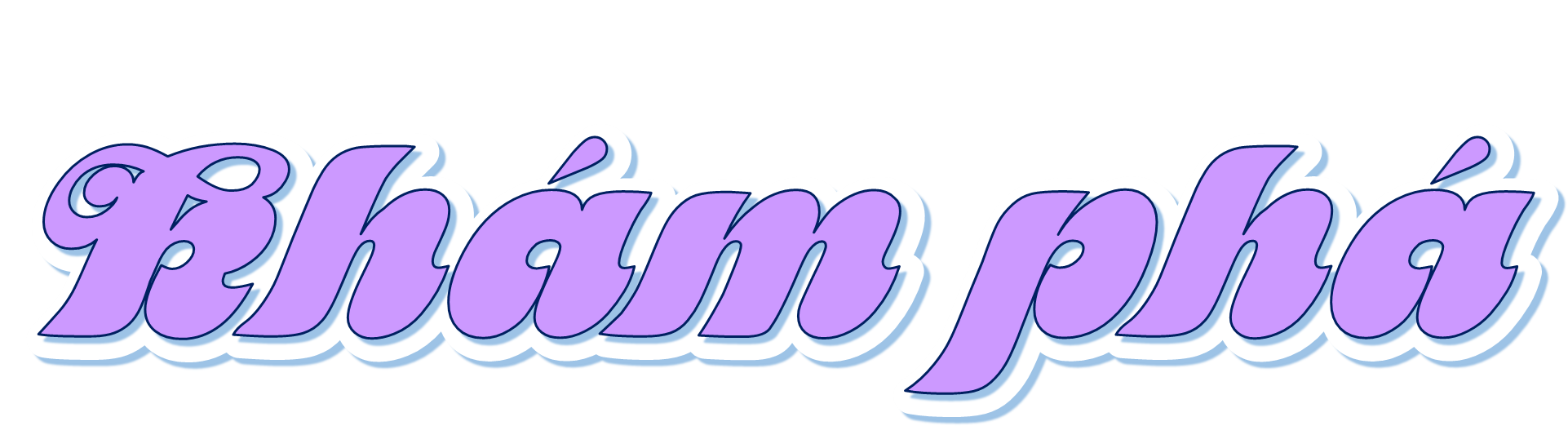 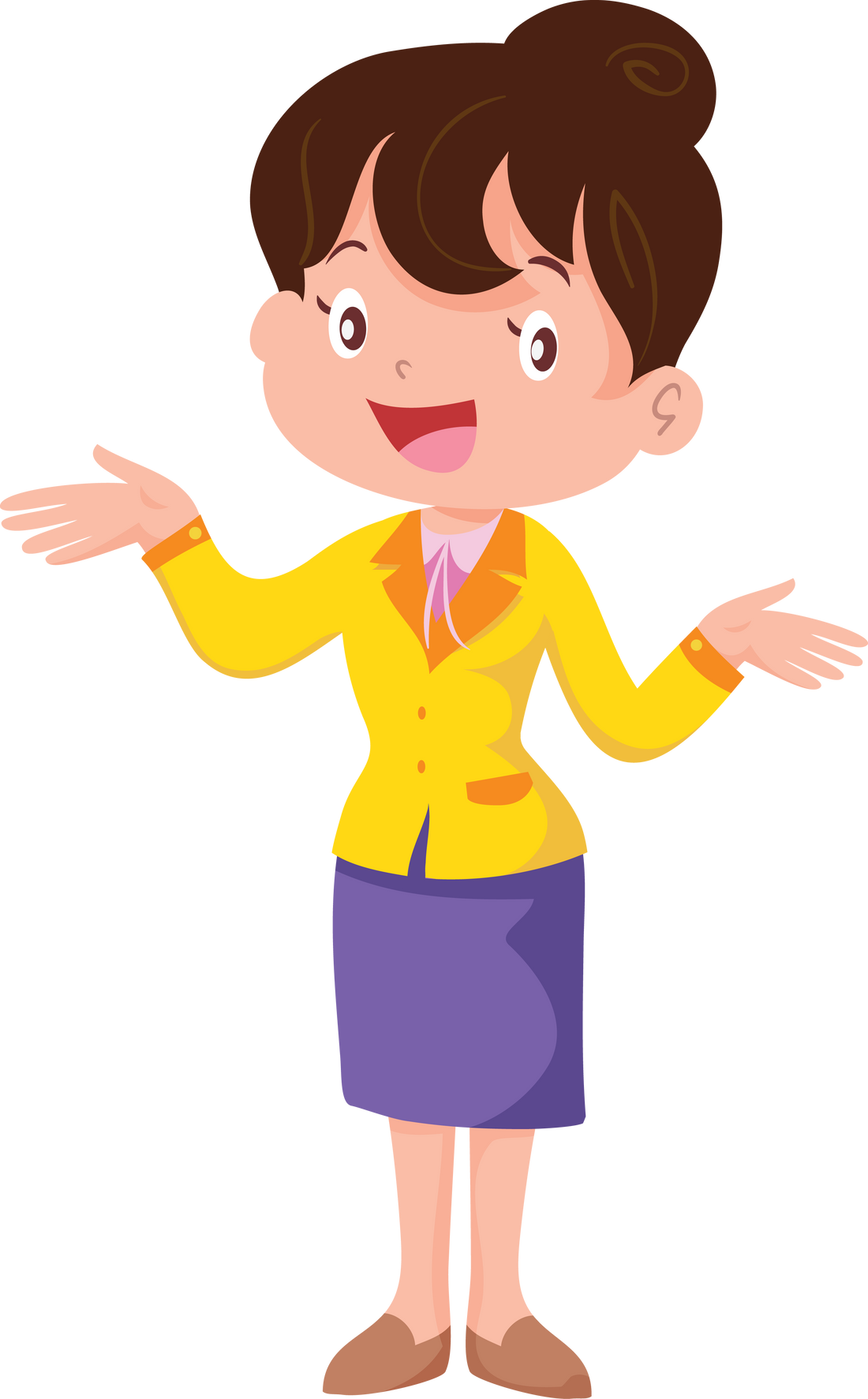 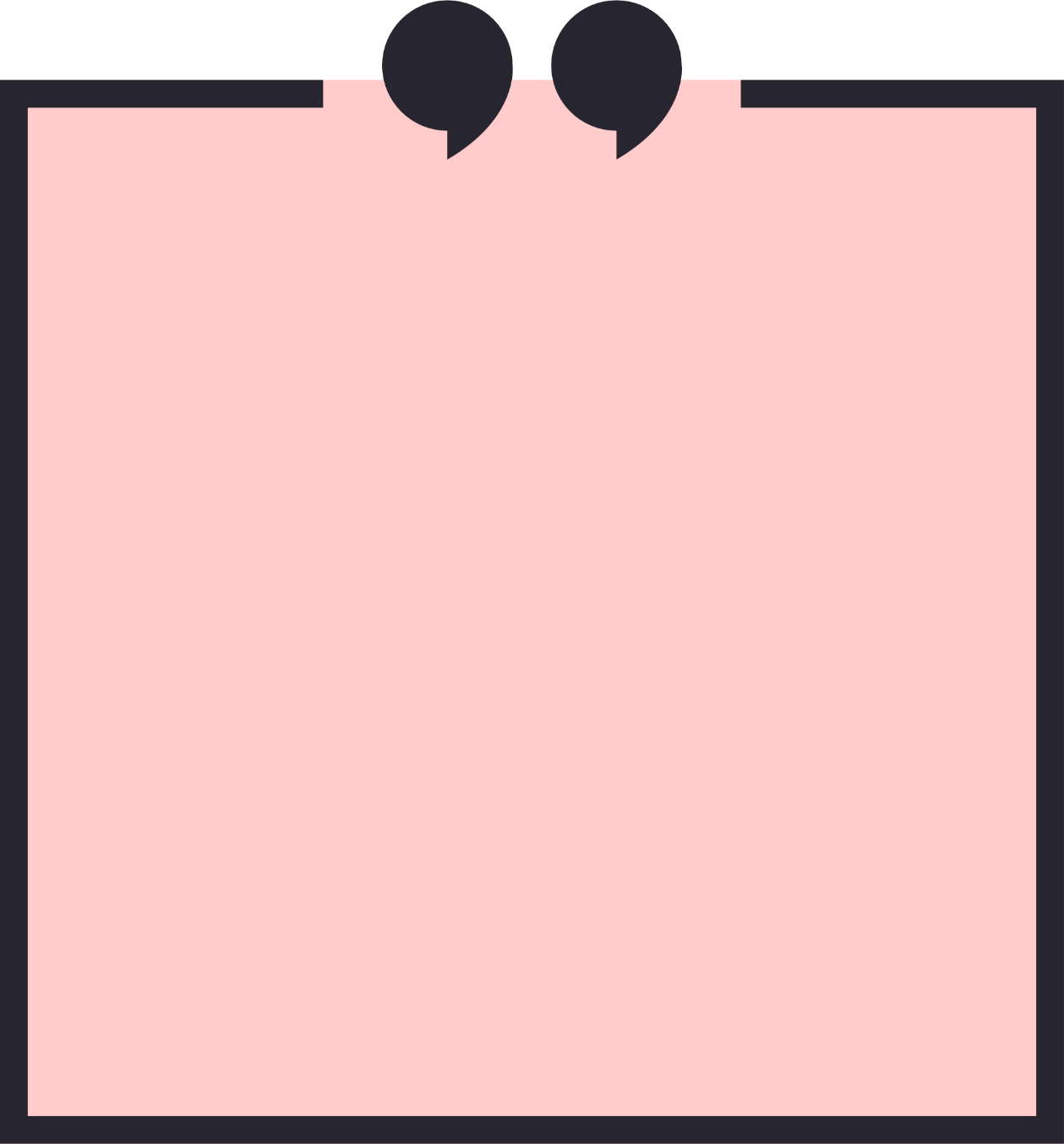 Hoạt động 1:  Tìm hiểu về dân cư
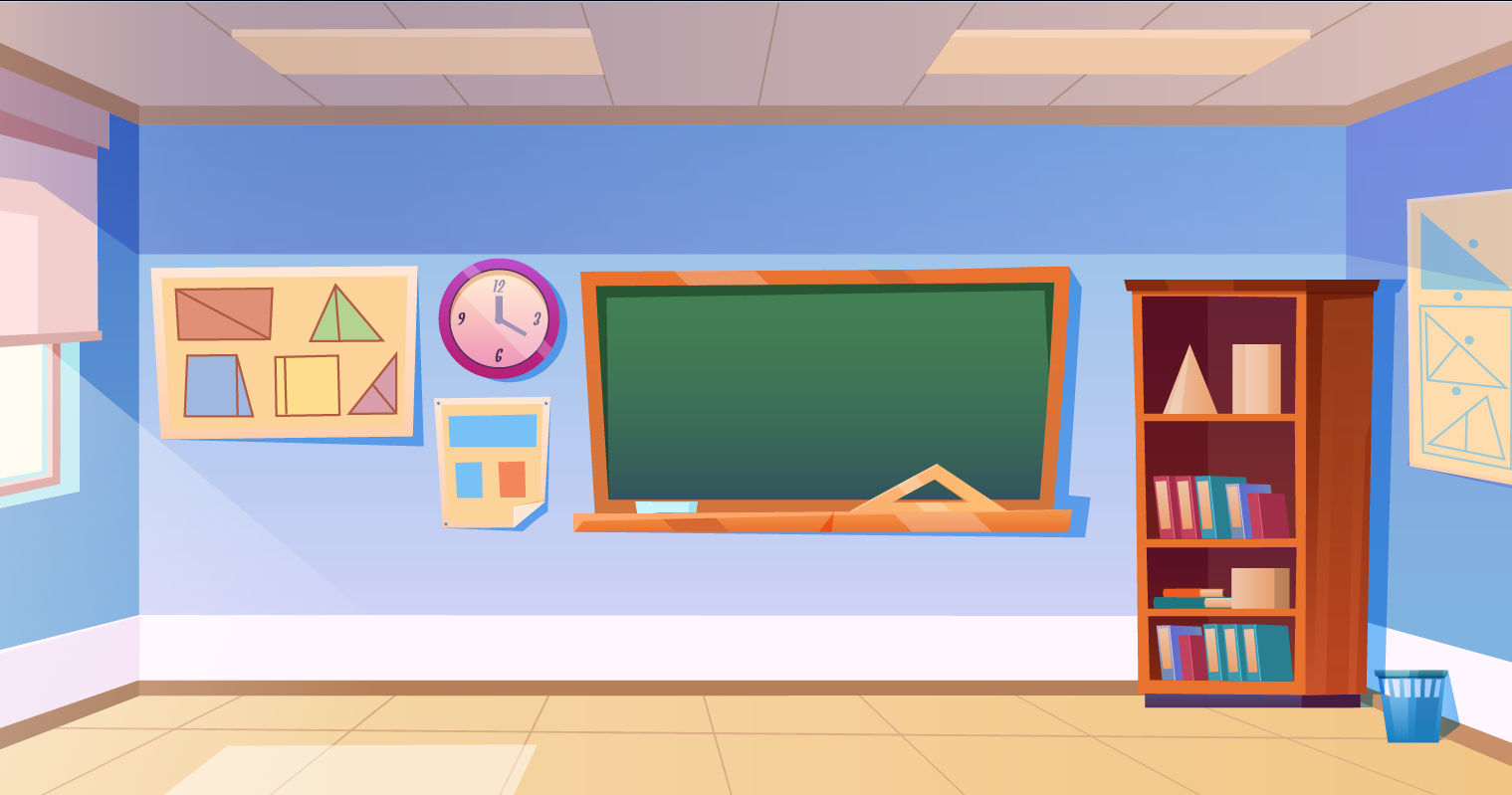 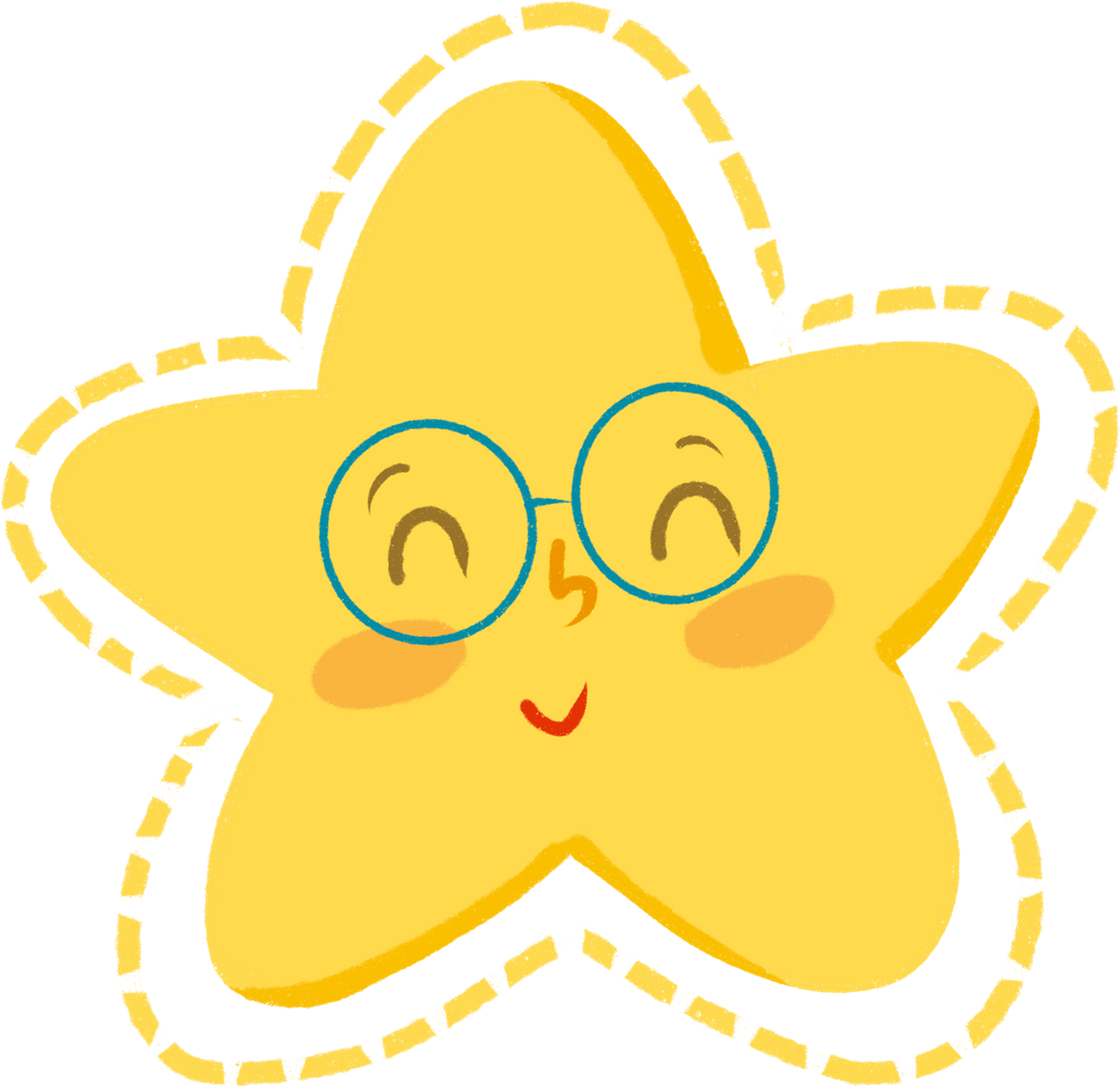 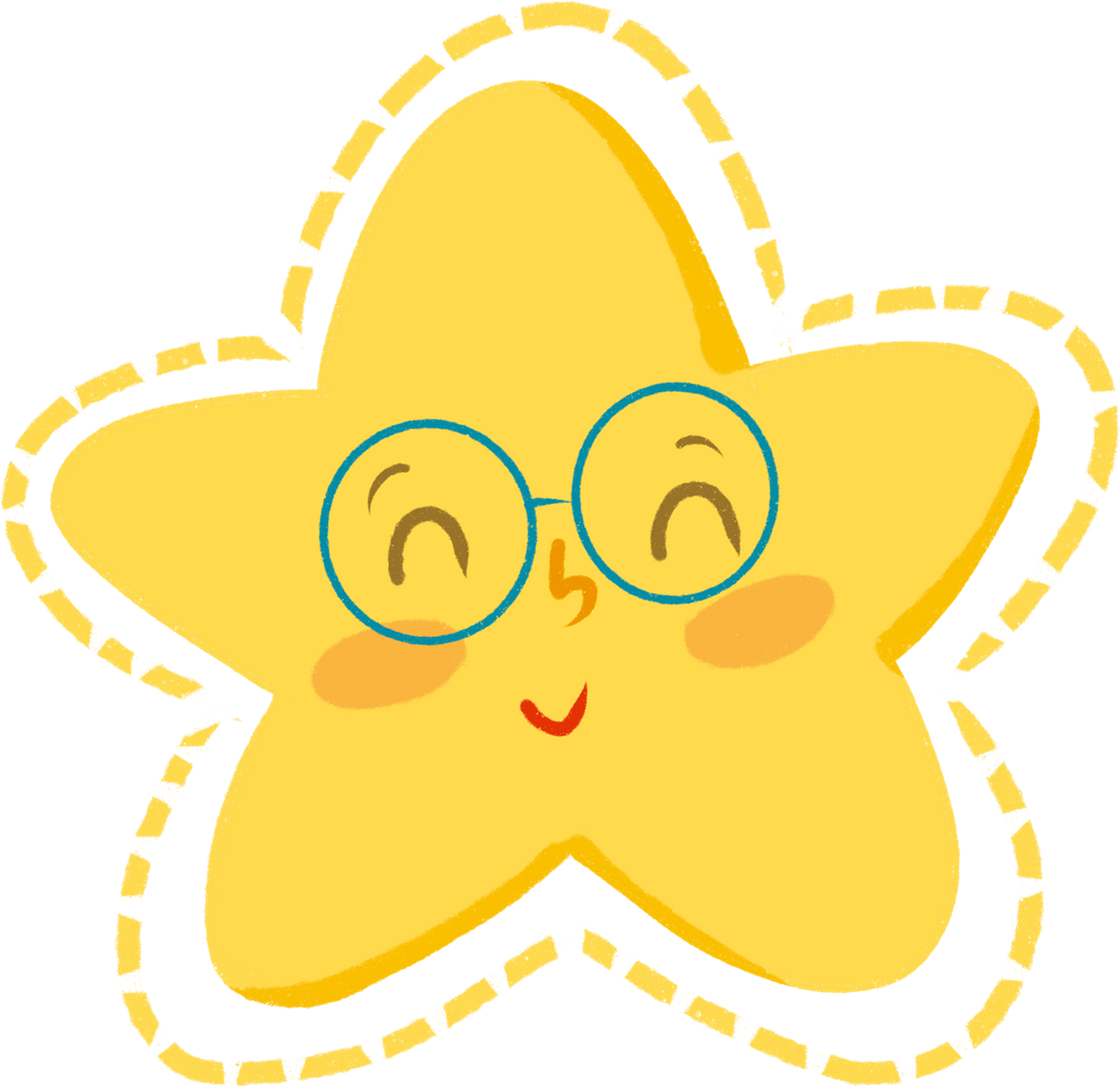 Đọc thông tin, em hãy kể tên một số dân tộc ở vùng Nam Bộ.
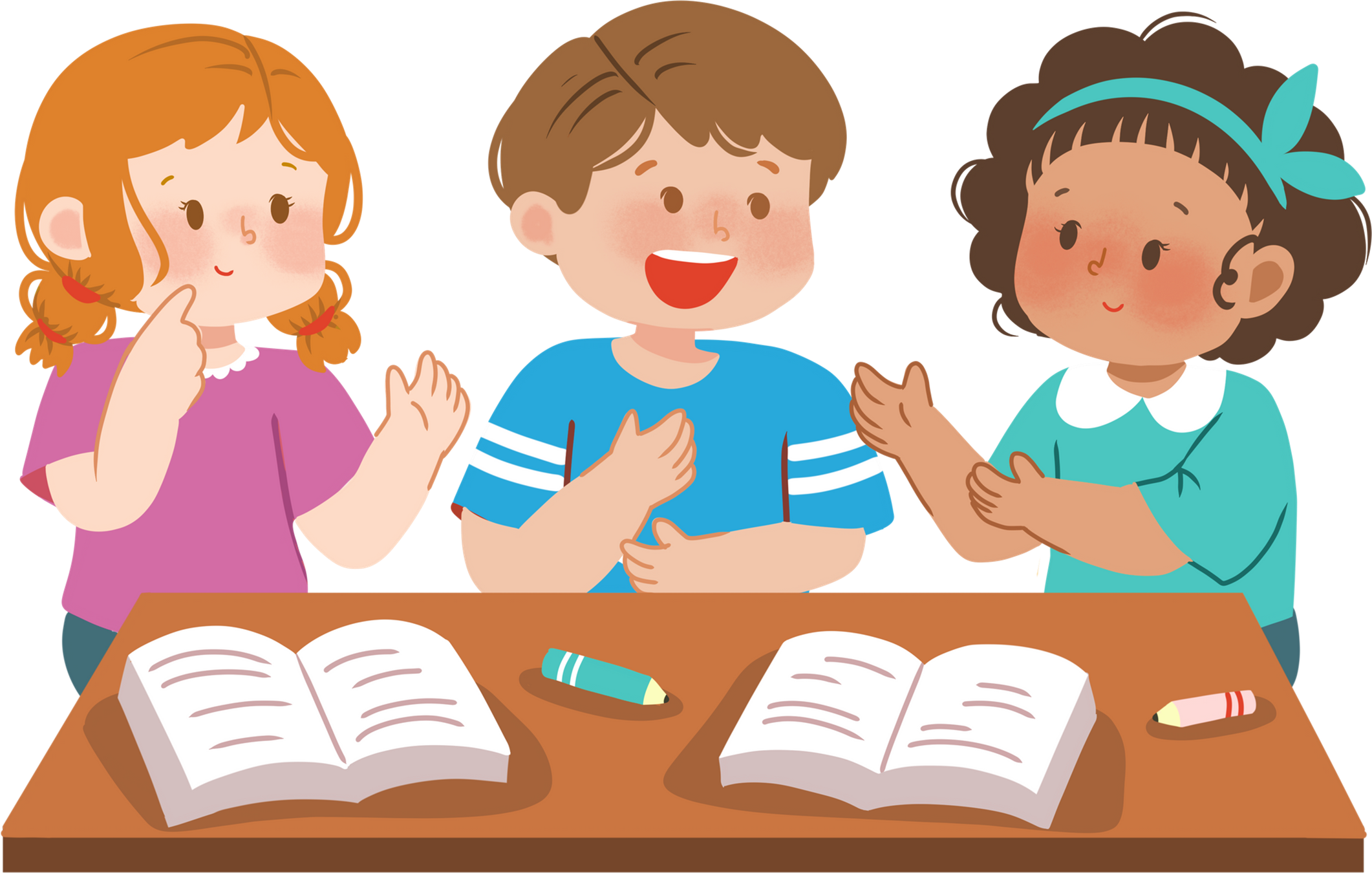 Người Chăm ở Nam Bộ
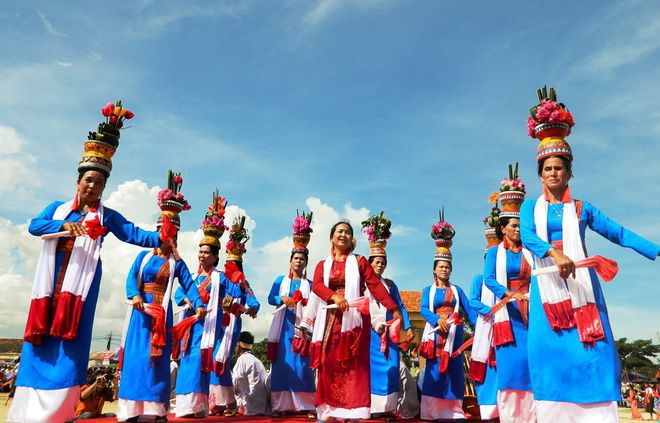 Người Hoa
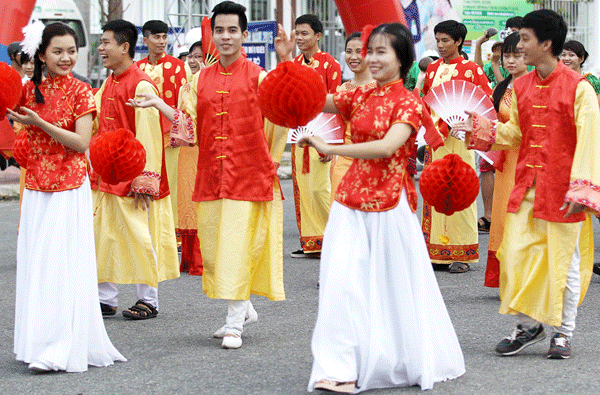 Người Khơ Me
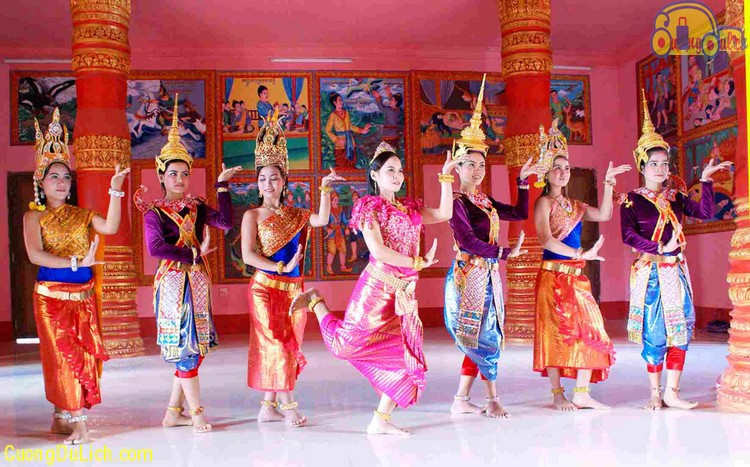 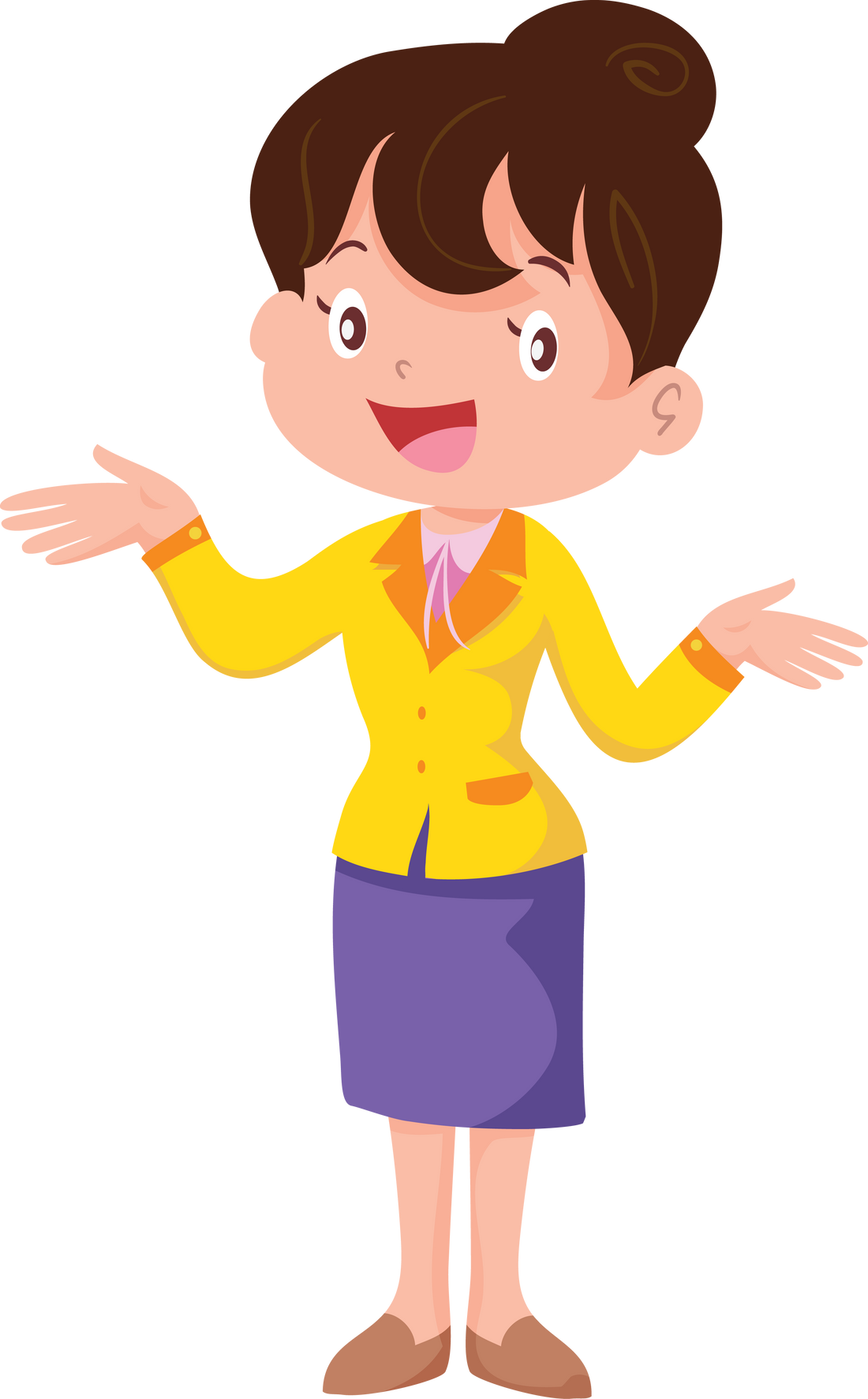 Nam Bộ là vùng đông dân, vùng có số dân là hơn 35 triệu người (năm 2020) 
Một số dân tộc ở Nam Bộ chủ yếu là: Kinh, Khơ me, Hoa, Chăm,..
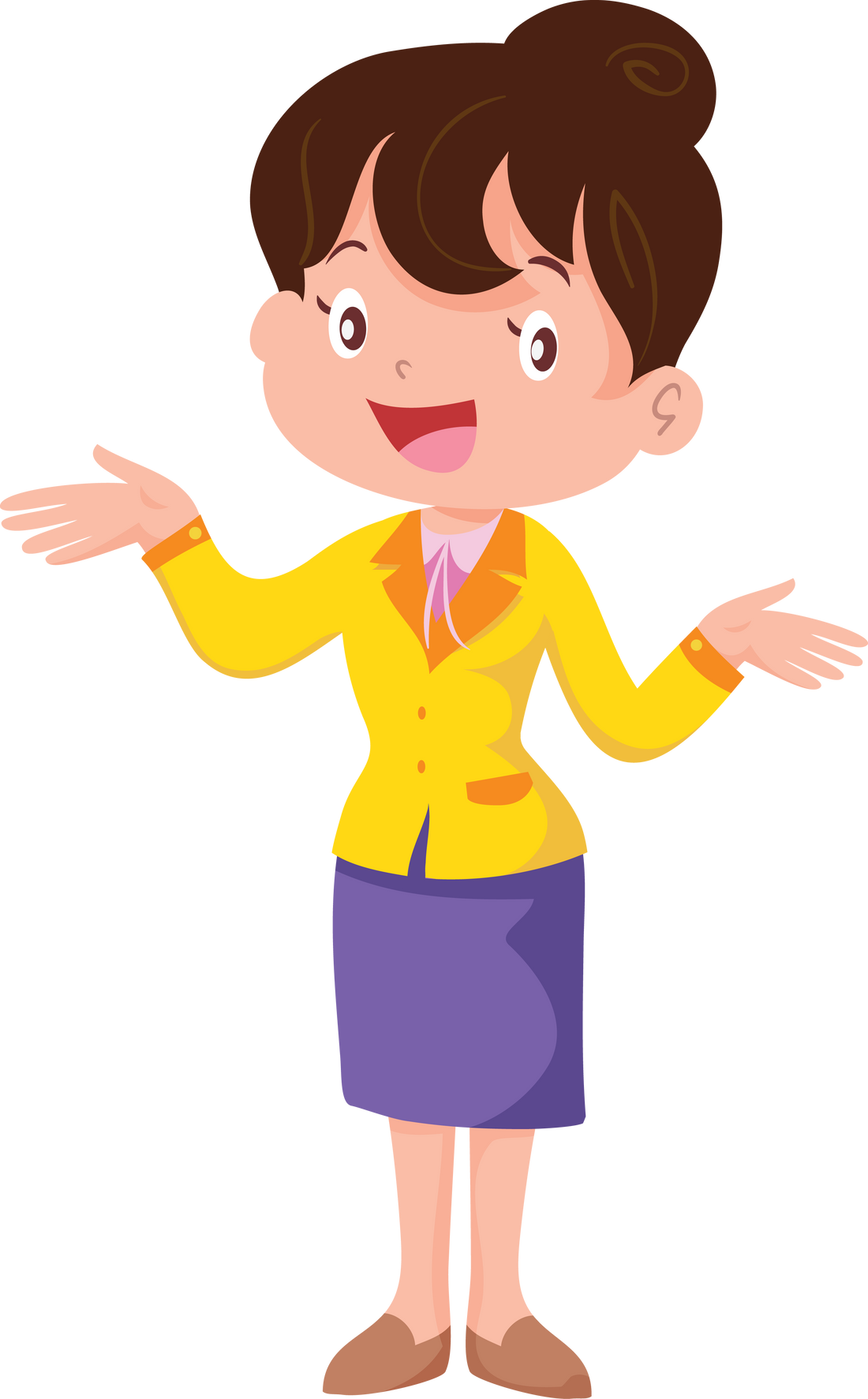 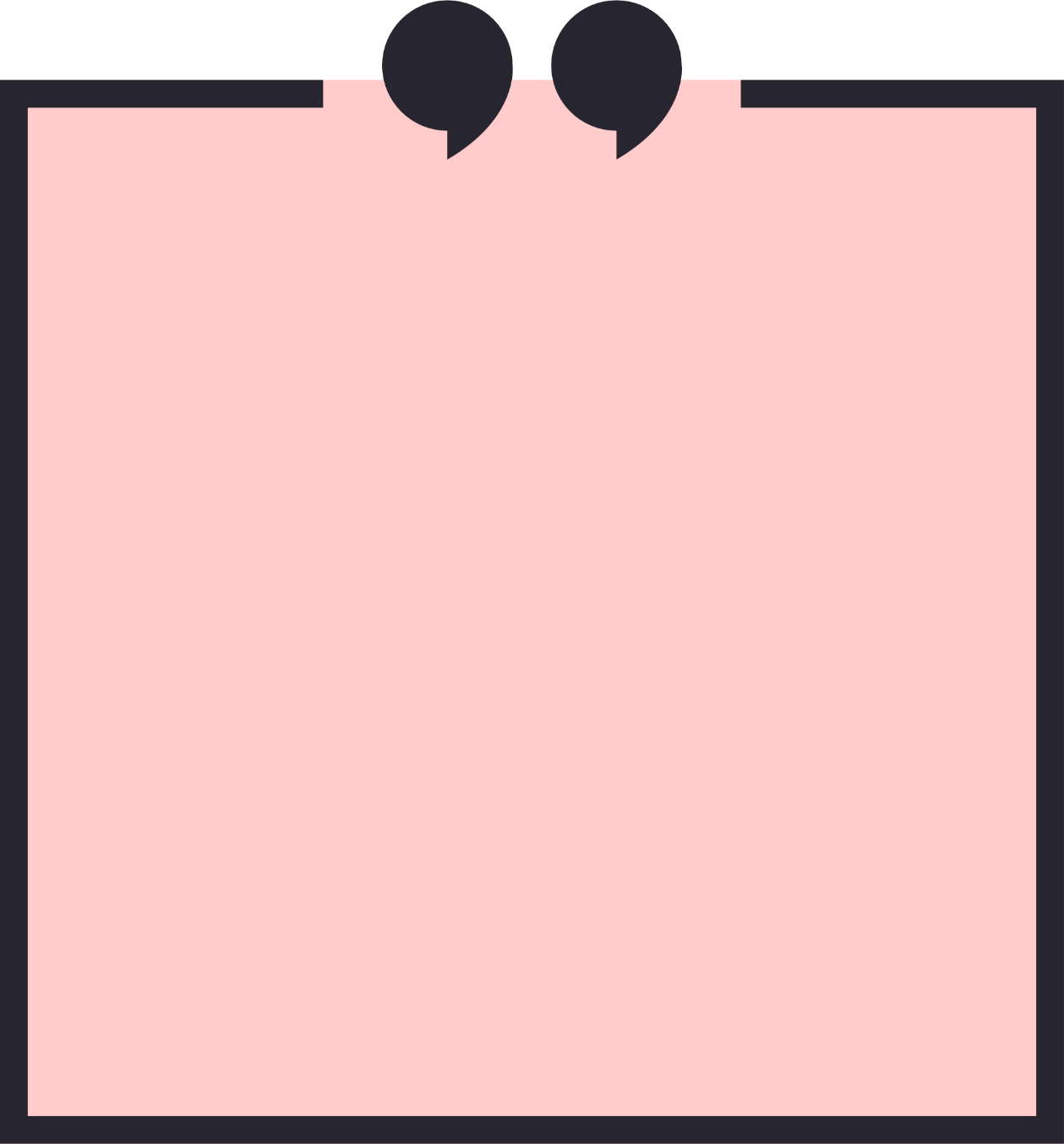 Hoạt động 2: Tìm hiểu về một số hoạt động sản xuất ở vùng Nam Bộ
a) Nông nghiệp
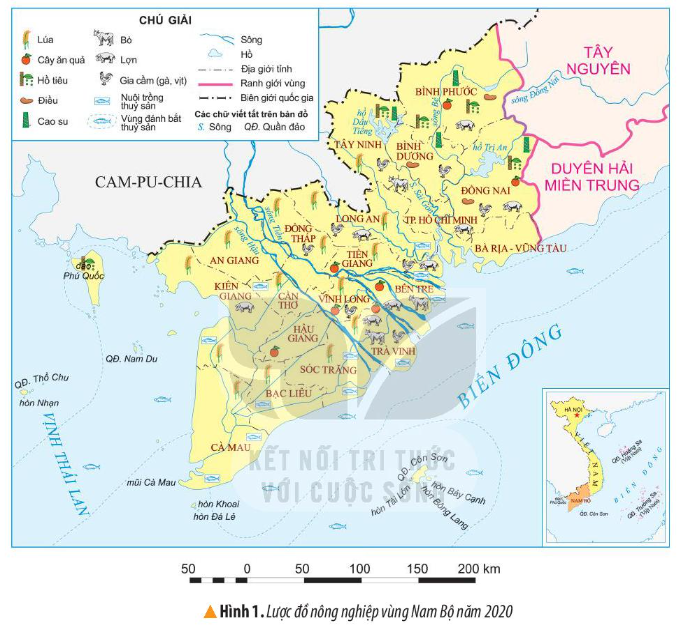 Đọc thông tin và quan sát hình 1, em hãy kể tên và chỉ trên lược đồ một số cây trồng, vật nuôi chính ở vùng Nam Bộ.
Một số cây trồng chính ở vùng Nam Bộ.
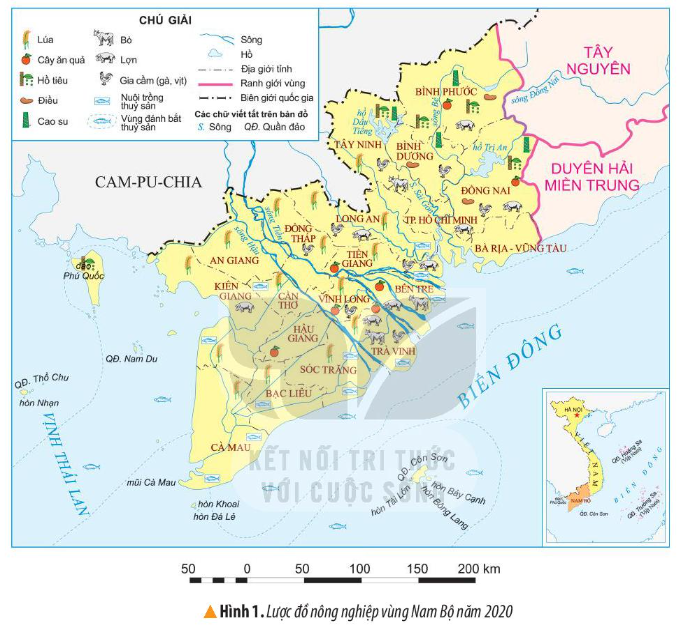 Lúa
Cây ăn quả (sầu riêng, xoài,..)
Cây công nghiệp (cao su, hồ tiêu,..)
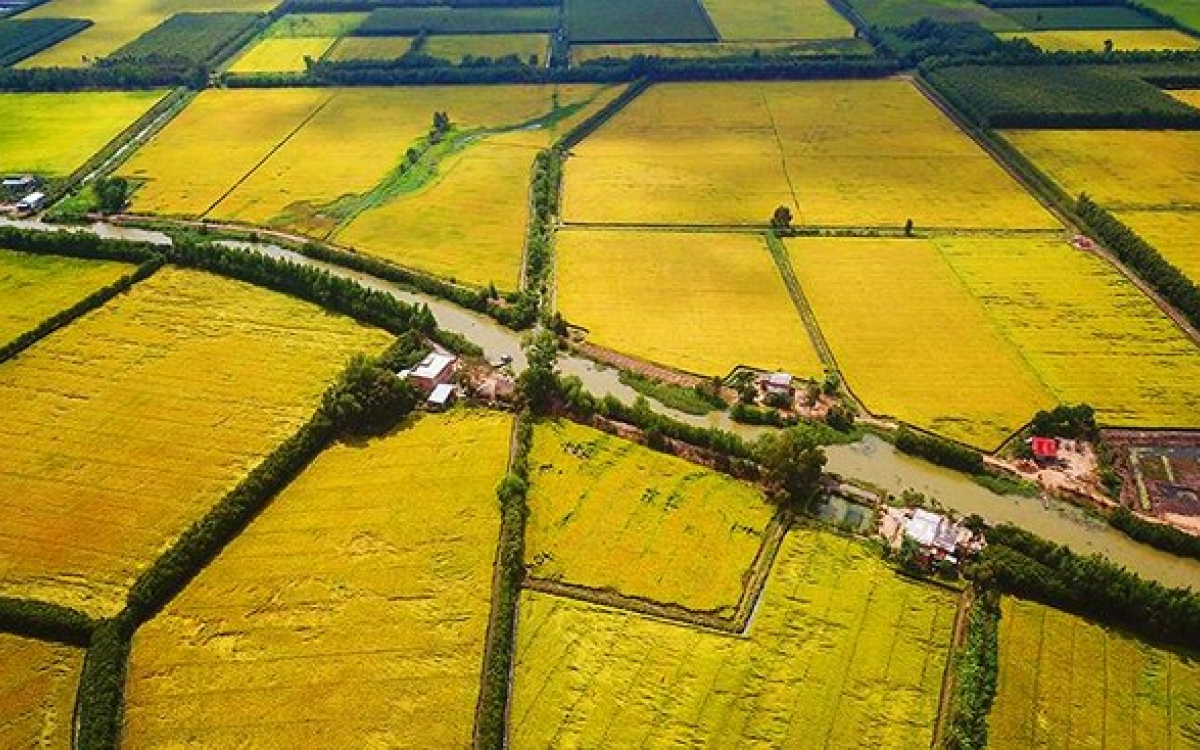 Đồng lúa ở Nam Bộ
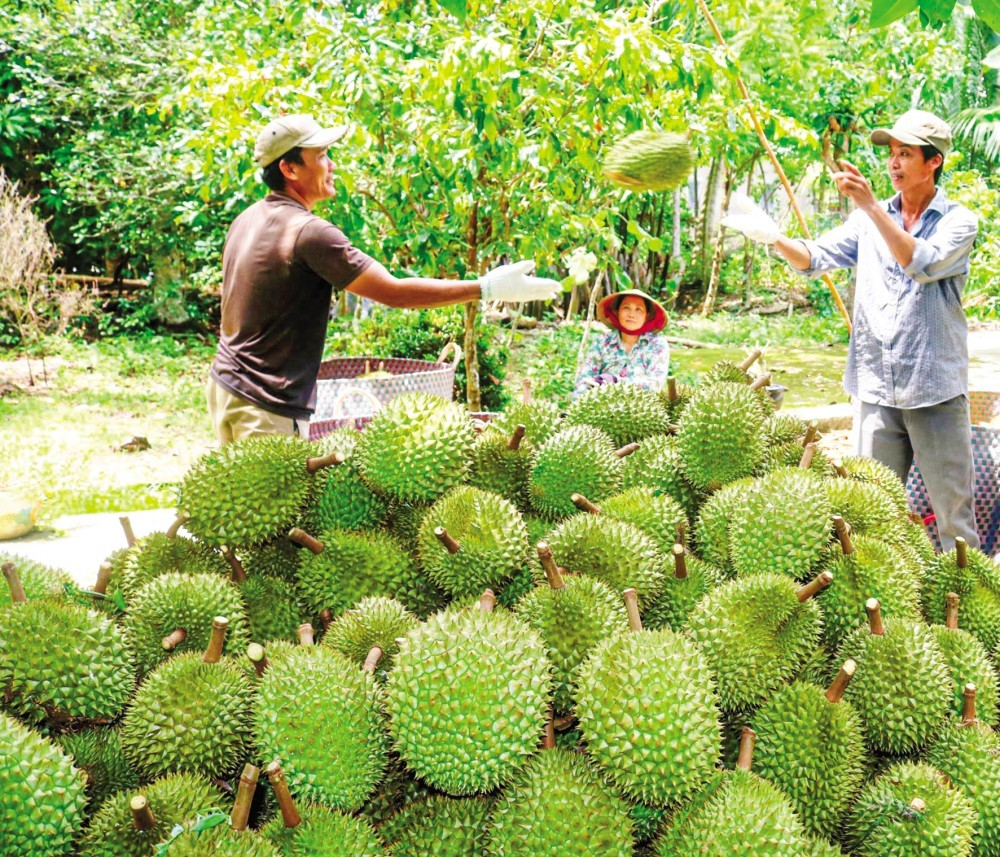 Vườn sầu riêng
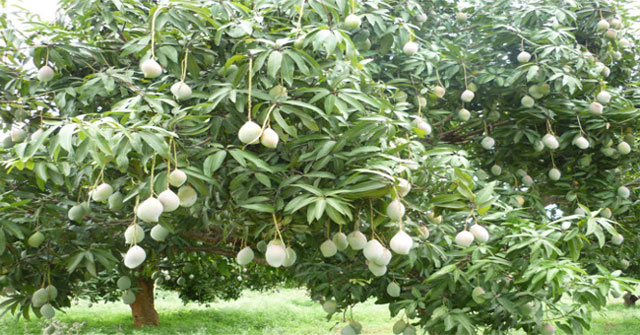 Vườn xoài
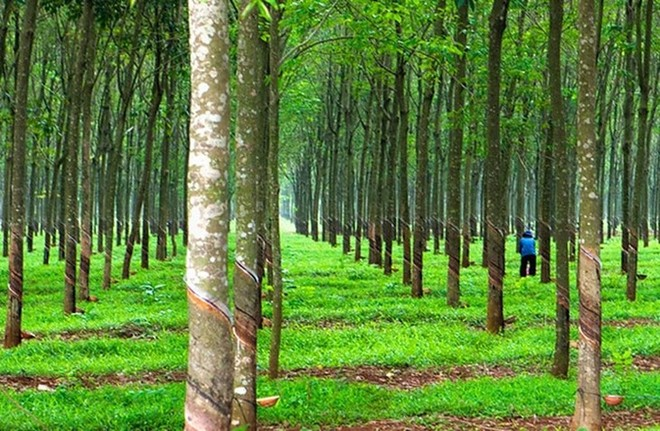 Vườn cao su
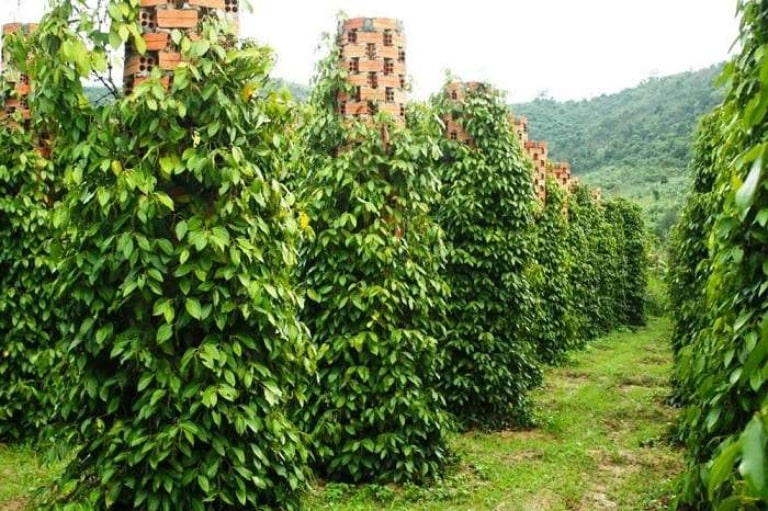 Vườn hồ tiêu
Một số vật nuôi chính ở vùng Nam Bộ.
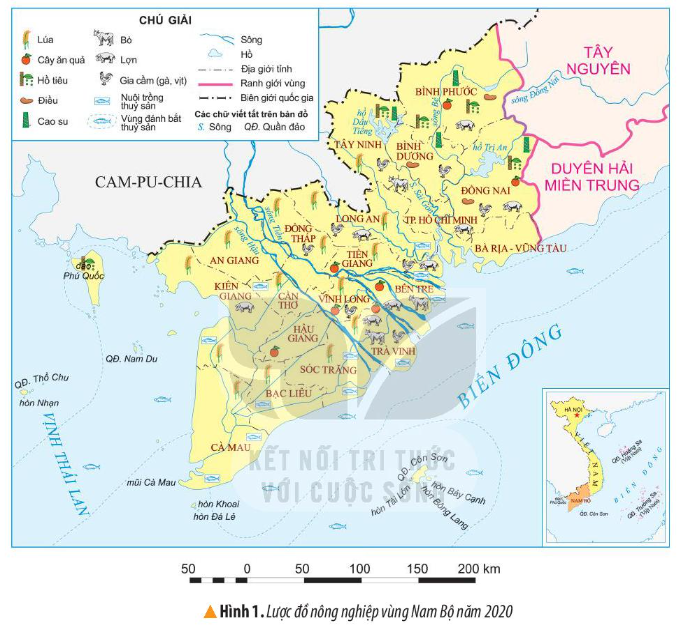 Lợn
Gà
Vịt
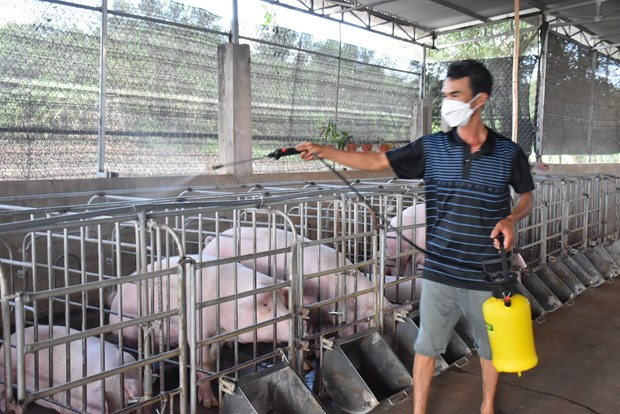 Trang trại lợn
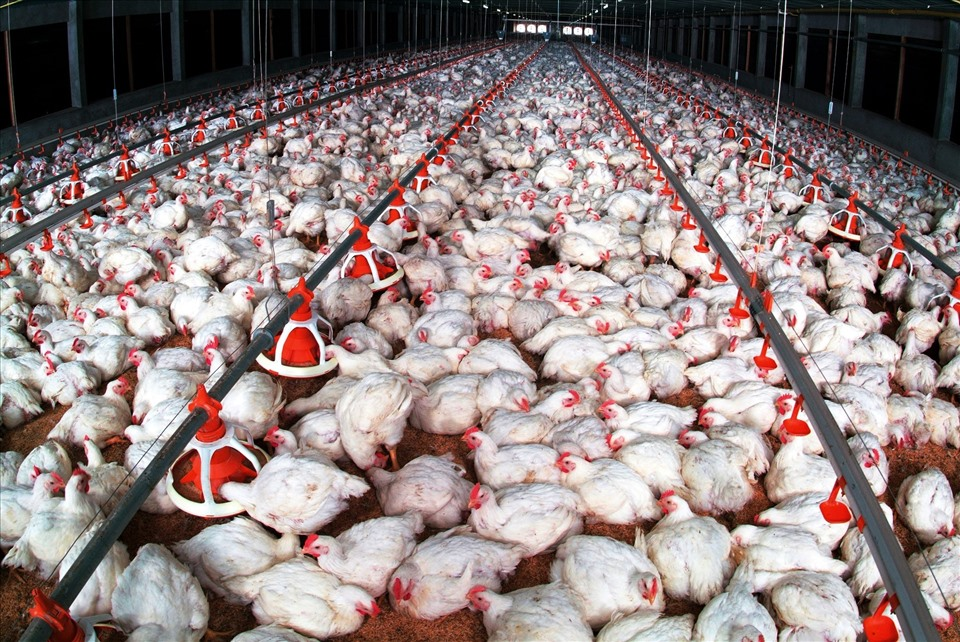 Trang trại gà
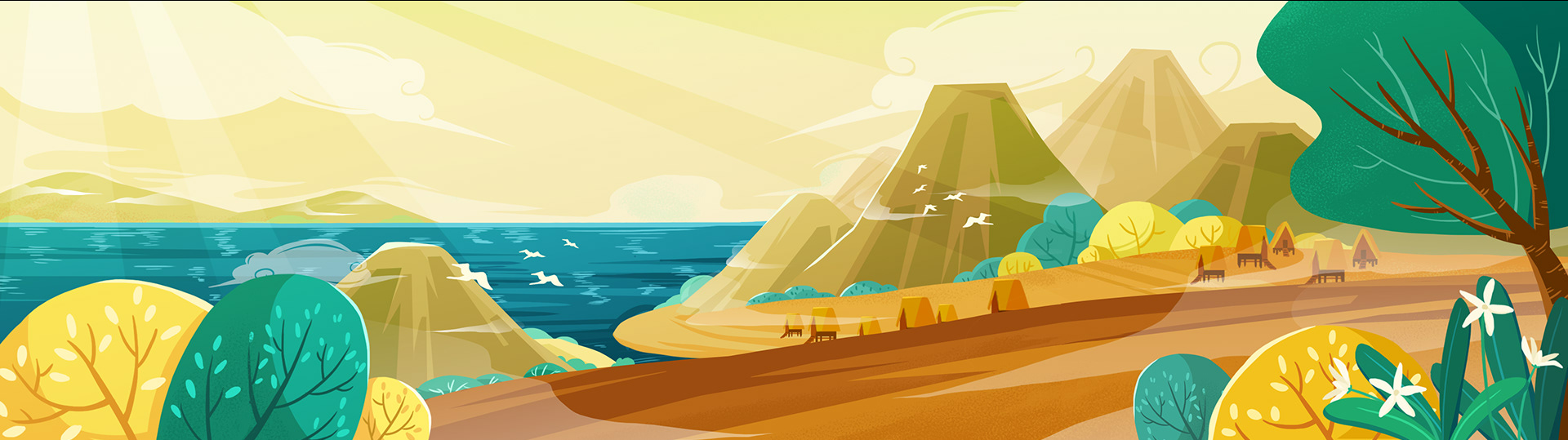 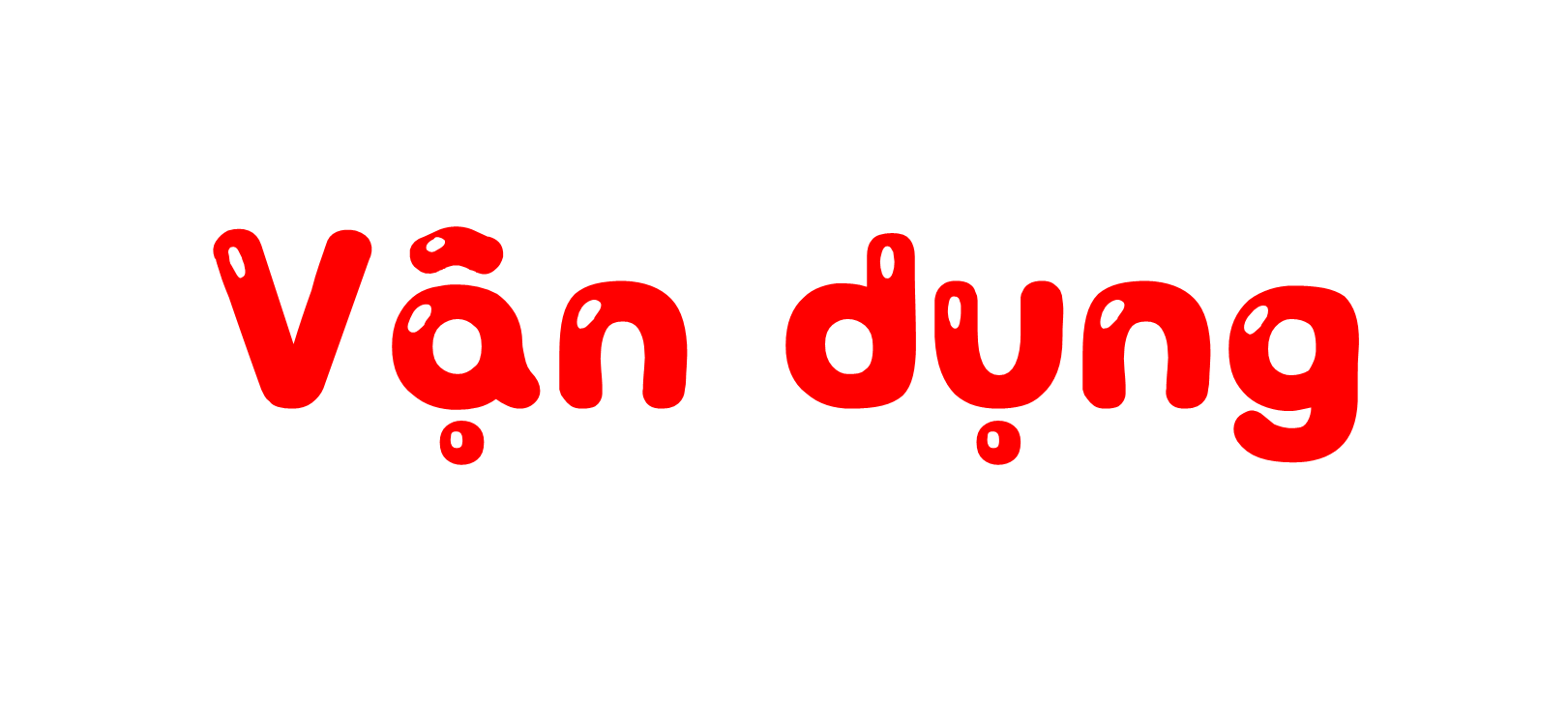 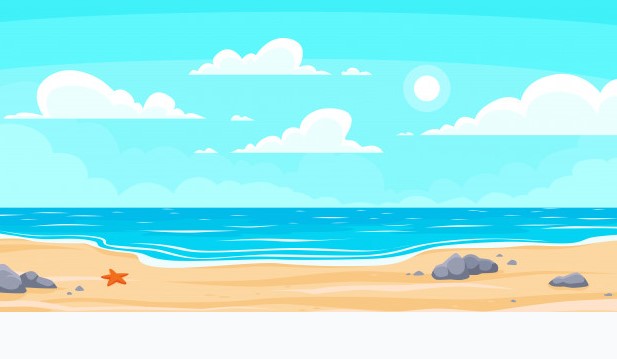 Sưu tầm Nam Bộ và hình ảnh về một dân tộc hoặc một hoạt động sản xuất ở vùng chia sẻ với các bạn.
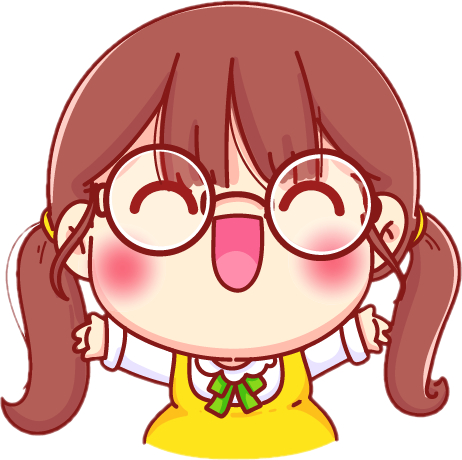 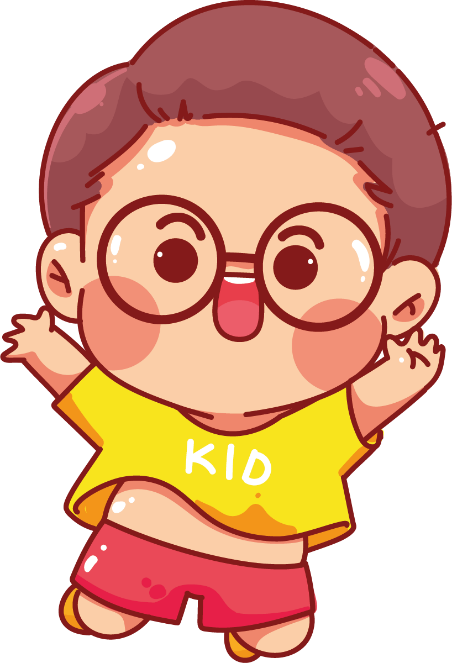 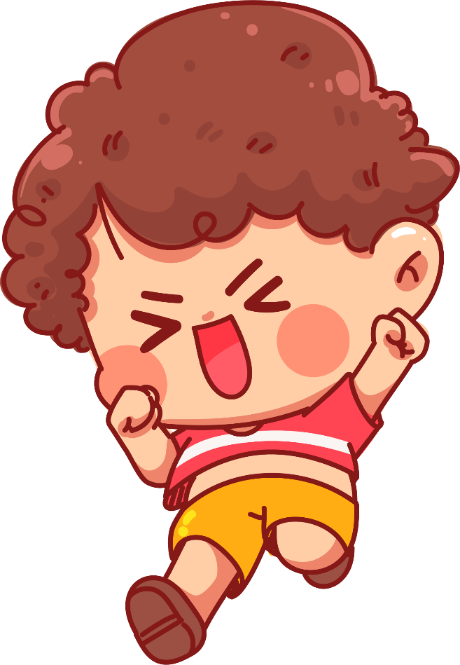 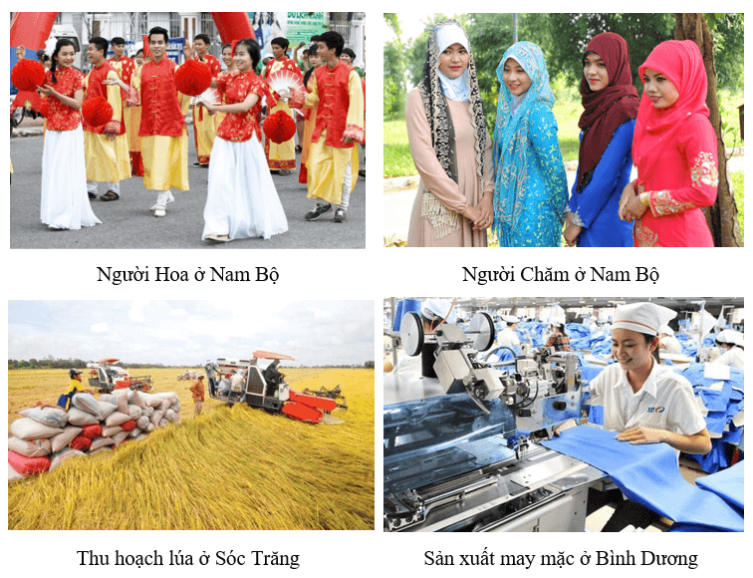 LỜI CẢM ƠN
	Chân thành cảm ơn quý thầy cô đã sử dụng tài liệu. Mong quý thầy cô sử dụng tài liệu nội bộ và không chia sẻ đi các trang mạng xã hội nhé!
	Mong rằng tài liệu này sẽ giúp quý thầy cô gặt hái được nhiều thành công trong sự nghiệp trồng người.
	Lớp 5 tới em có tiếp tục soạn Kết nối tri thức và Cánh diều. Rất mong được đồng hành cùng quý thầy cô tới hết năm lớp 5.
	Trong quá trình soạn bài có lỗi nào mong quý thầy cô phản hồi lại Zalo hoặc FB giúp em.
Zalo của em: 0972.115.126 (Hương Thảo)
Facebook: https://www.facebook.com/huongthaoGADT
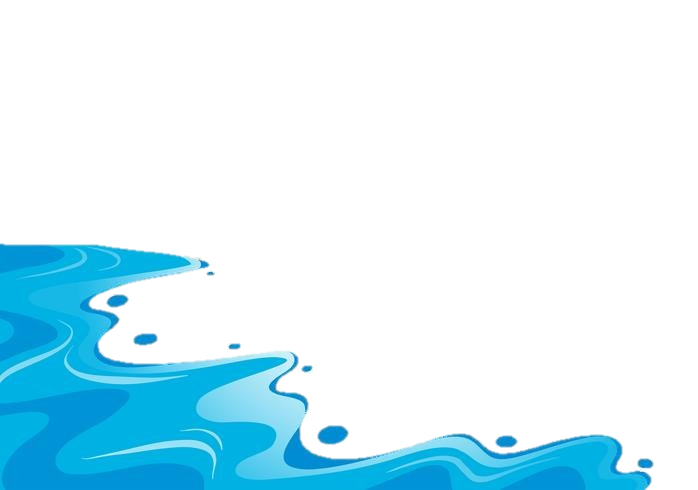 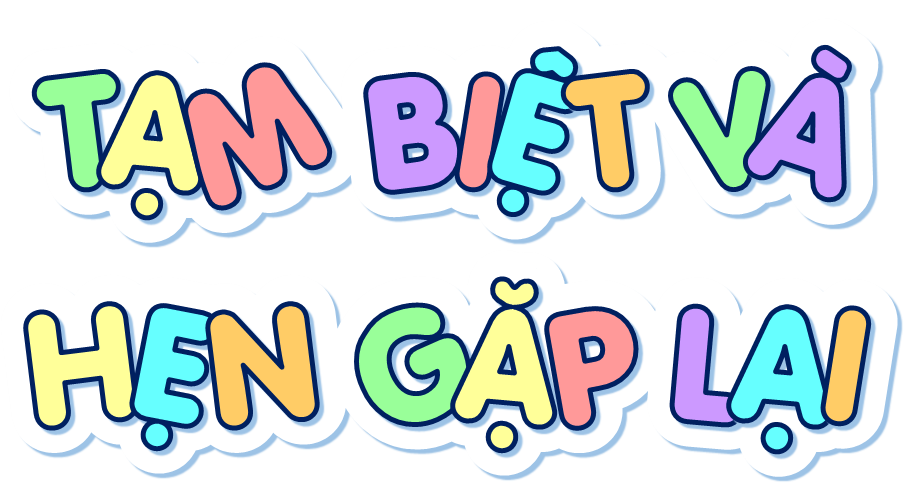